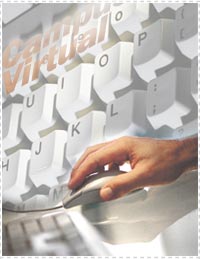 Educação a Distância Sabesp
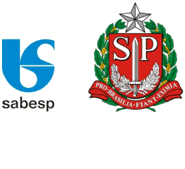 Cenário
Cenário
Bônus Demográfico
Fonte: Revista Época Negócios – Março/2010
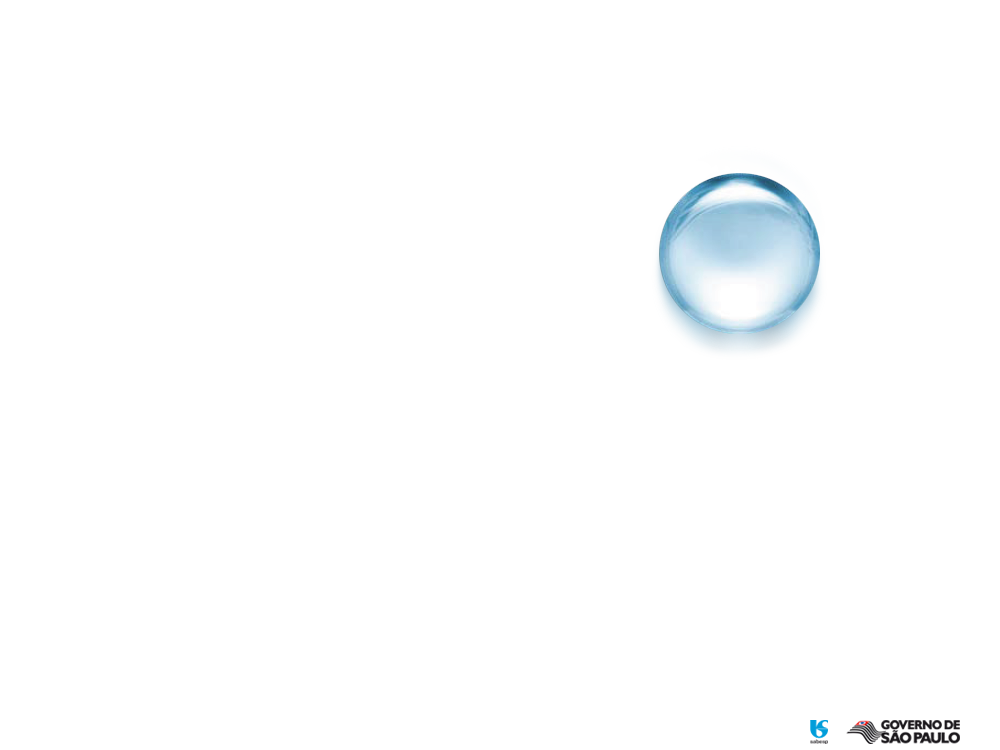 Projeção era 2016
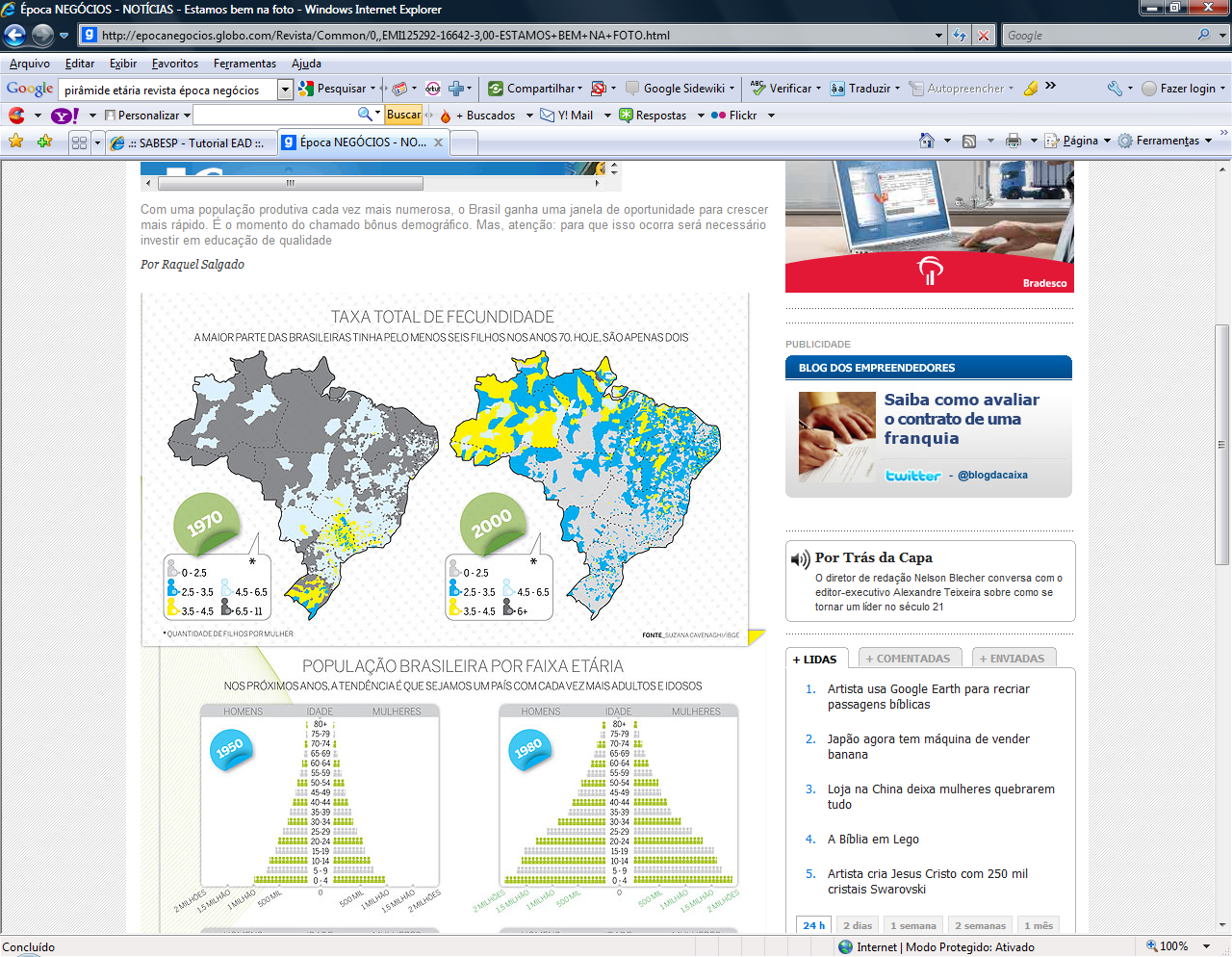 Cenário
Bônus Demográfico
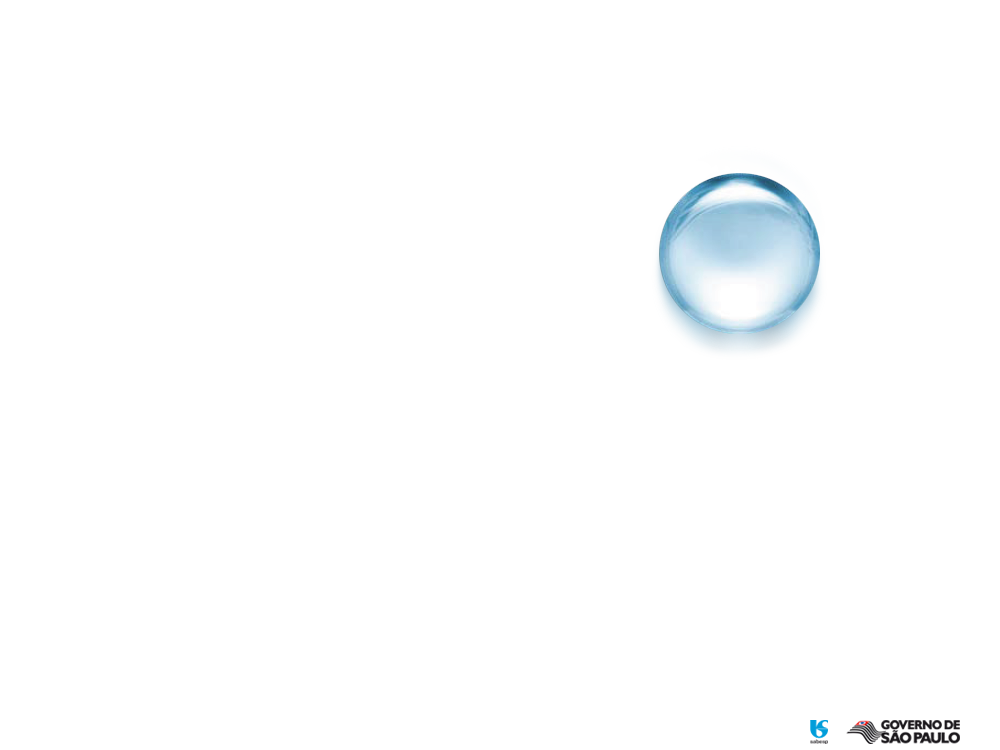 Fonte: Revista Época Negócios – Março/2010
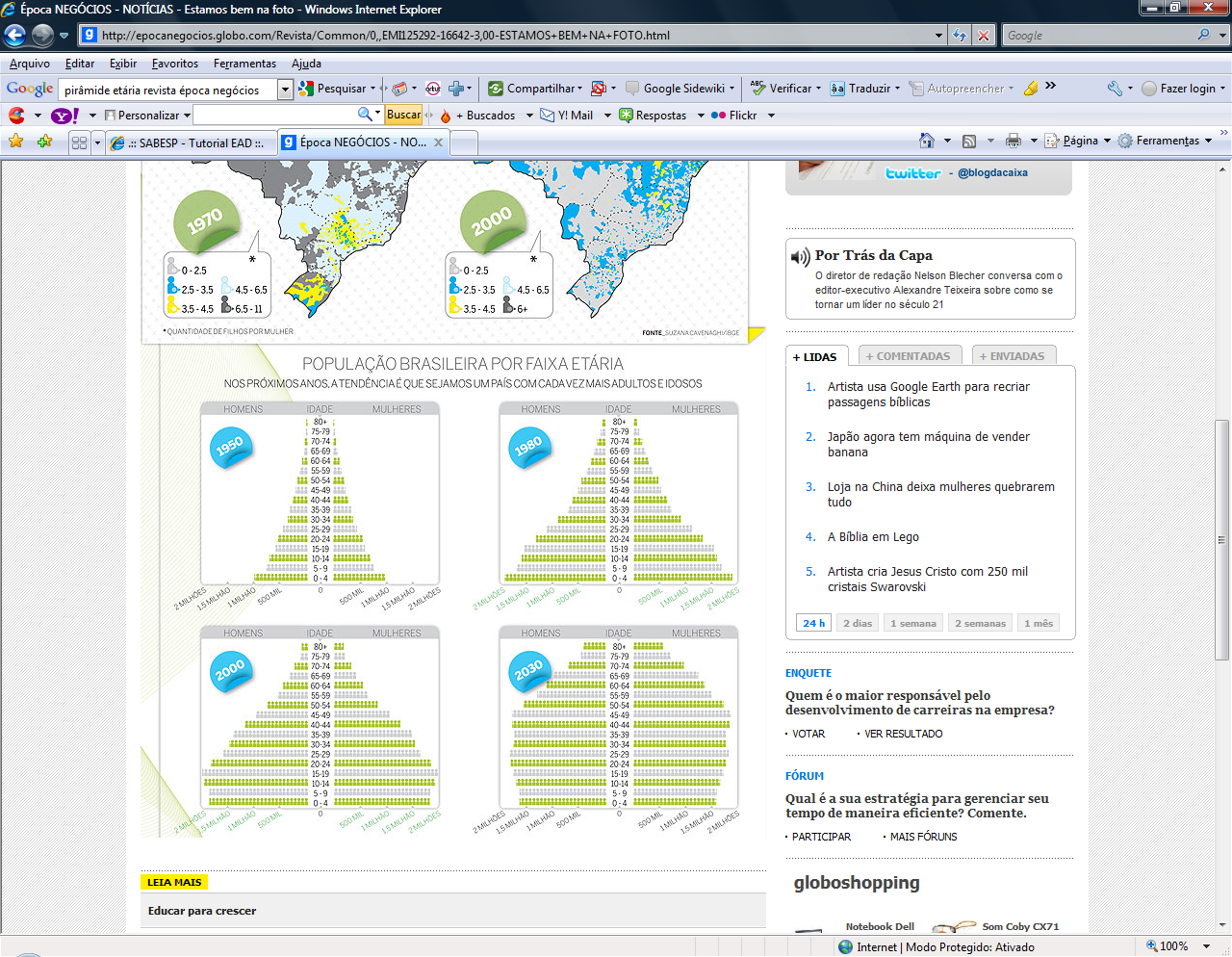 Cenário
Bônus Demográfico
Fonte: Revista Época Negócios – Março/2010
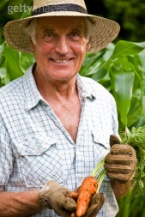 Idosos
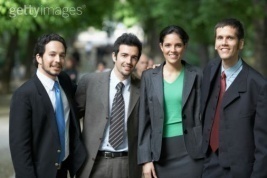 Idade Produtiva
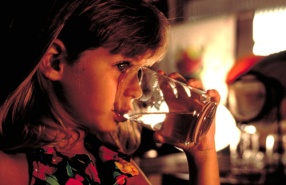 Até 14 anos
Hoje
2030
1980
As pessoas deverão estar qualificadas e treinadas para encarar o mercado de trabalho
Cenário
Alunos – Perfil
Fonte: www.universia.com.br
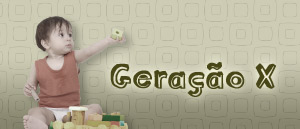 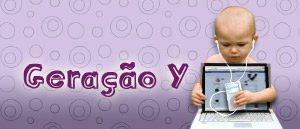 Cenário
Como aprendemos
Aprendizado linear e sequencial
Aprendizado em rede
Conhecimento 3
Conhecimento 4
Conhecimento 1
Conhecimento 2
Conhecimento 5
Conhecimento 7
Conhecimento 6
Conhecimento 8
Conhecimento 9
Cenário
Mudanças
O que desenvolver
Quem desenvolver
Como desenvolver
Desenvolver continuamente
Sabesp
Sabesp
Prestar serviços de saneamento, contribuindo para a melhoria da qualidade de vida e do meio ambiente
Missão
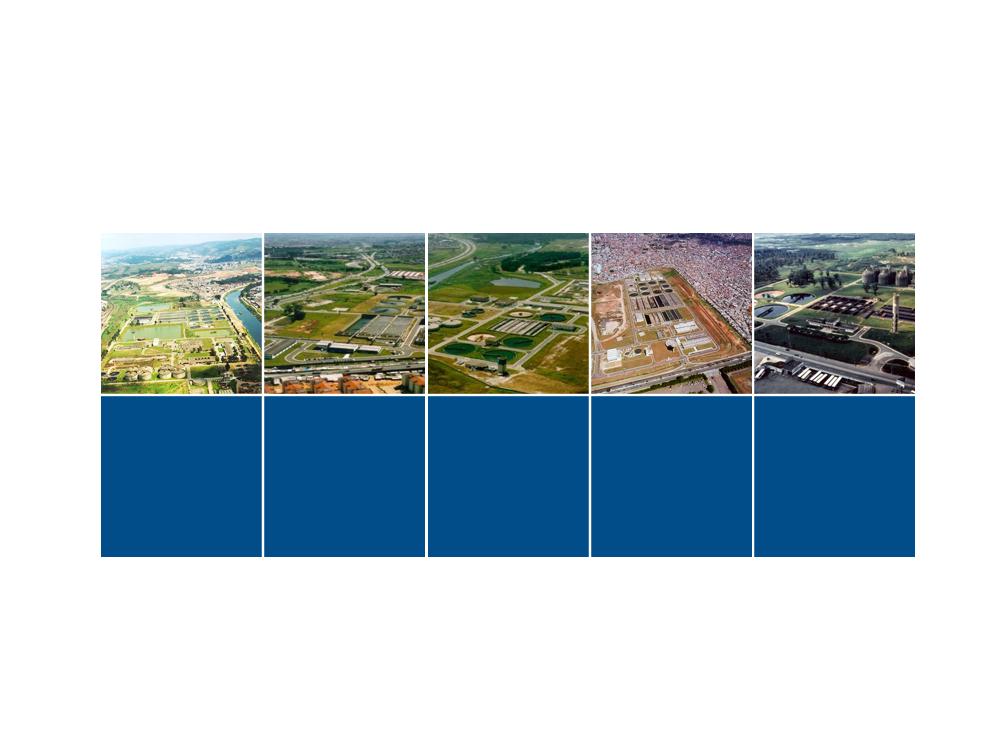 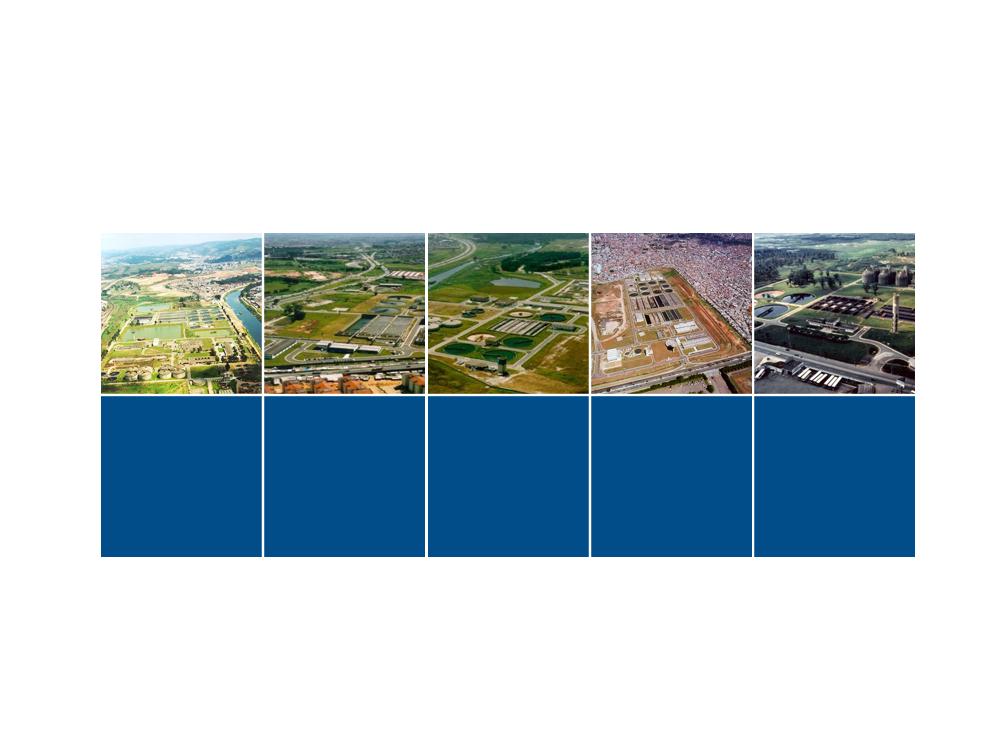 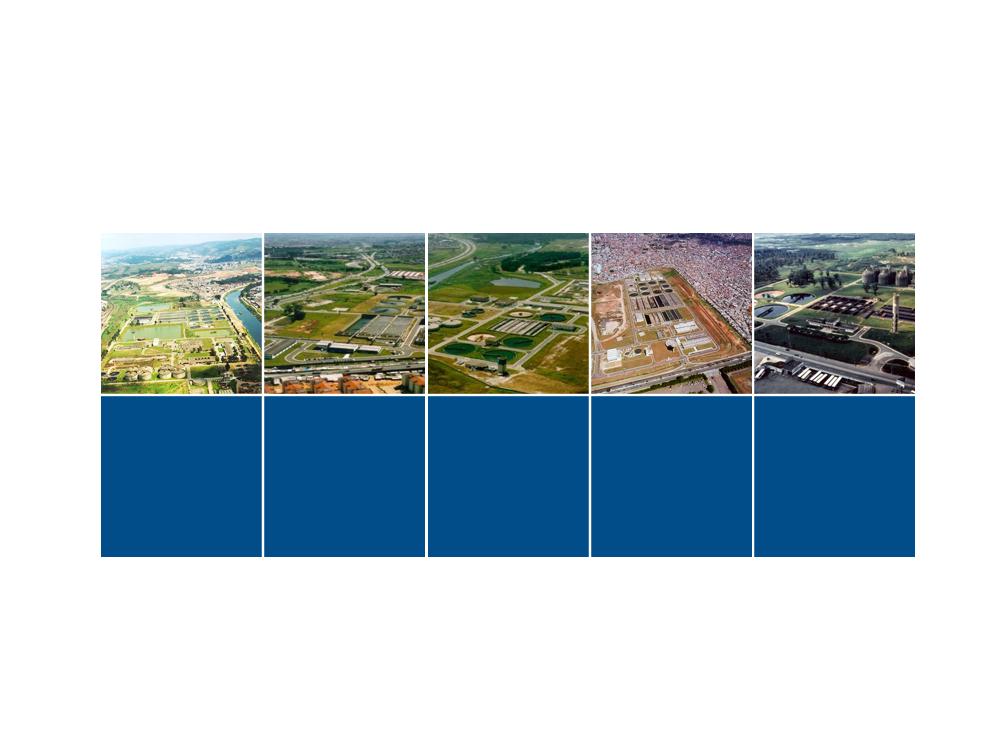 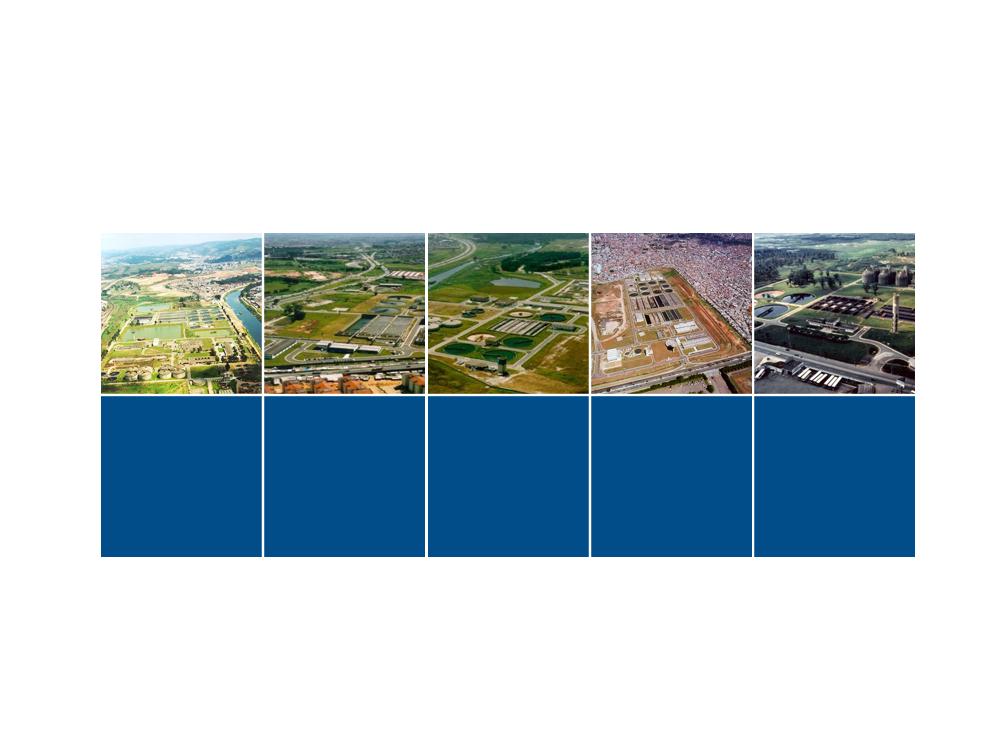 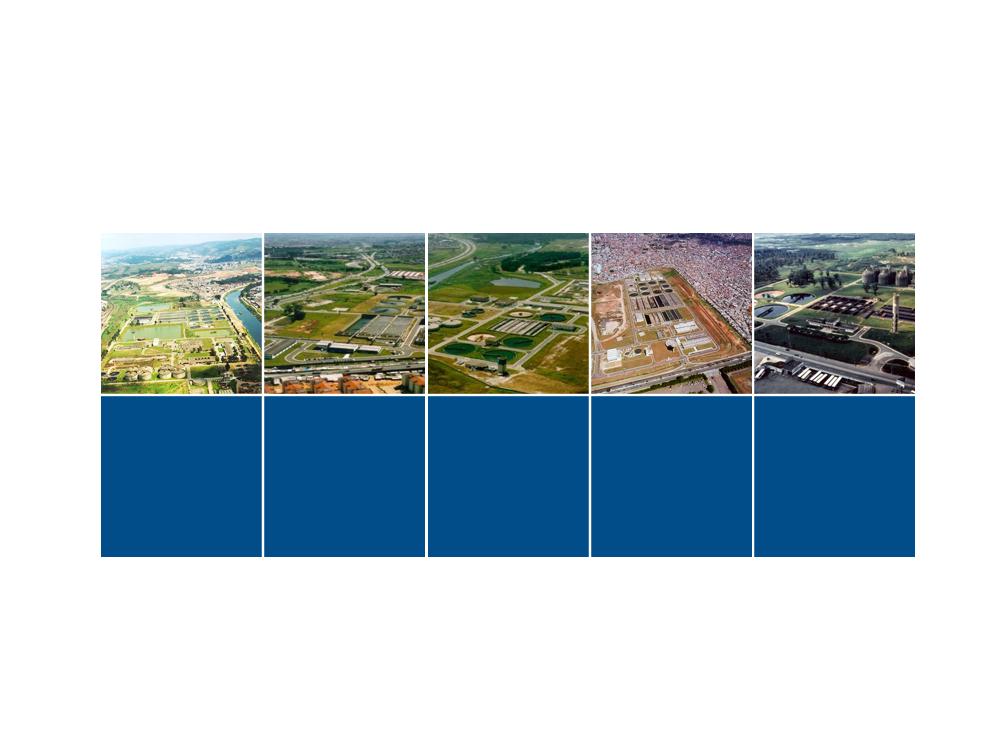 Ações no Mercado:
BOVESPA (25,8%)
Bolsa de New York (23,9%)
Atende a 26,4 milhões de pessoas (60%)

15.953 (Abr/10)
empregados
Constituída em:  1973

Atua em: 366 municípios
Entre as 5 maiores empresas de saneamento por nº clientes
Principal Acionista:
Governo do Estado de S.P. (50,3%)
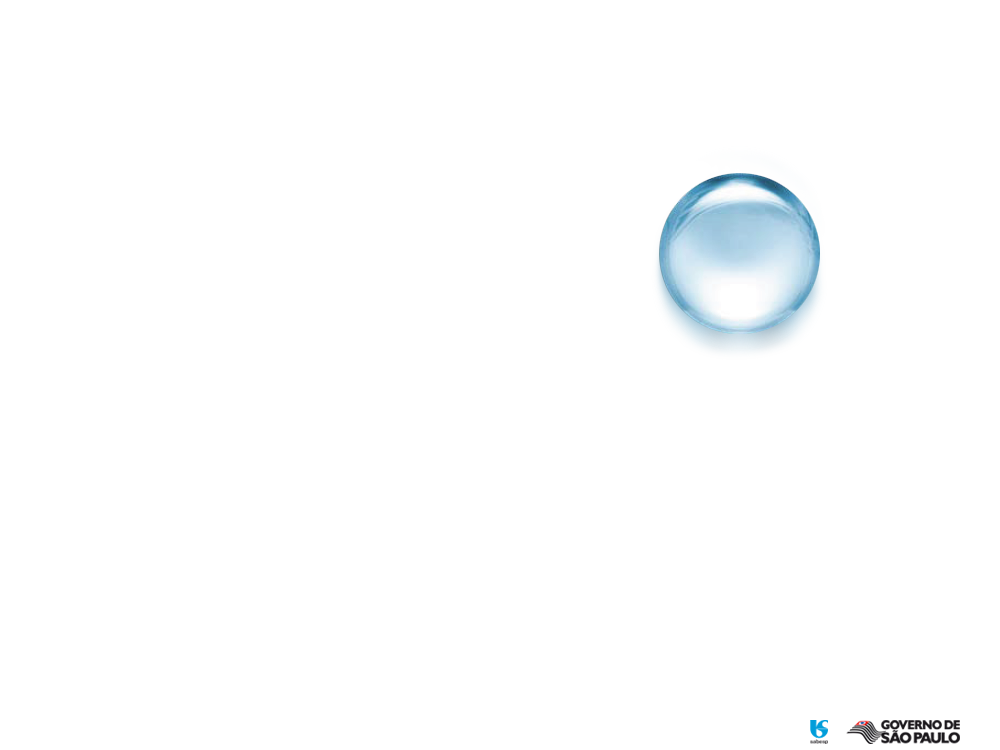 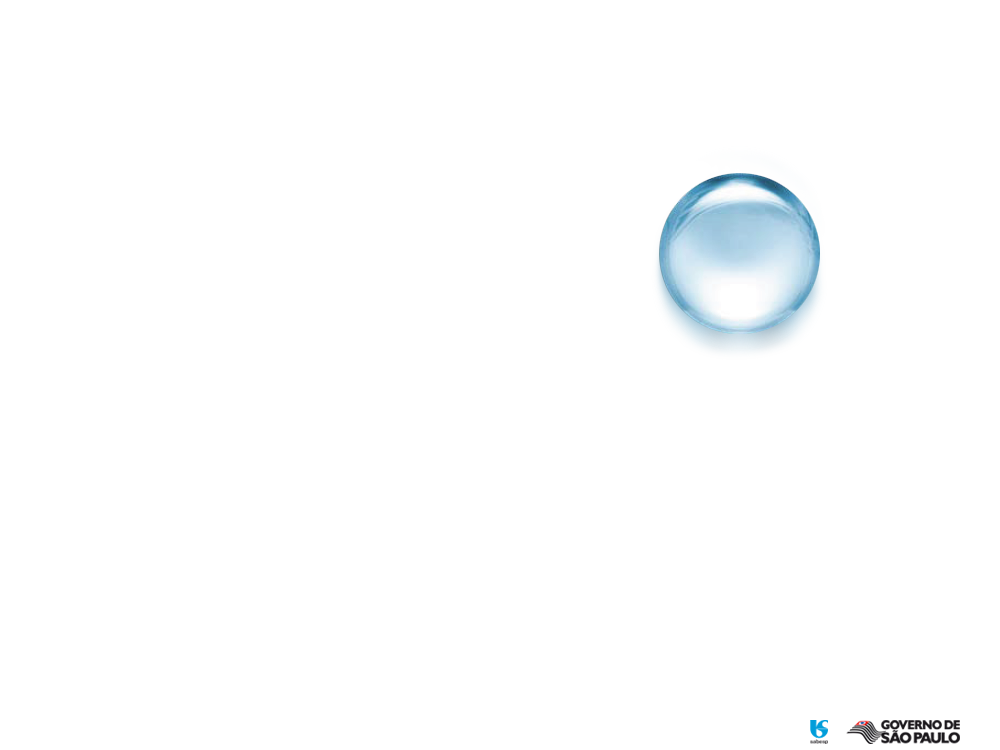 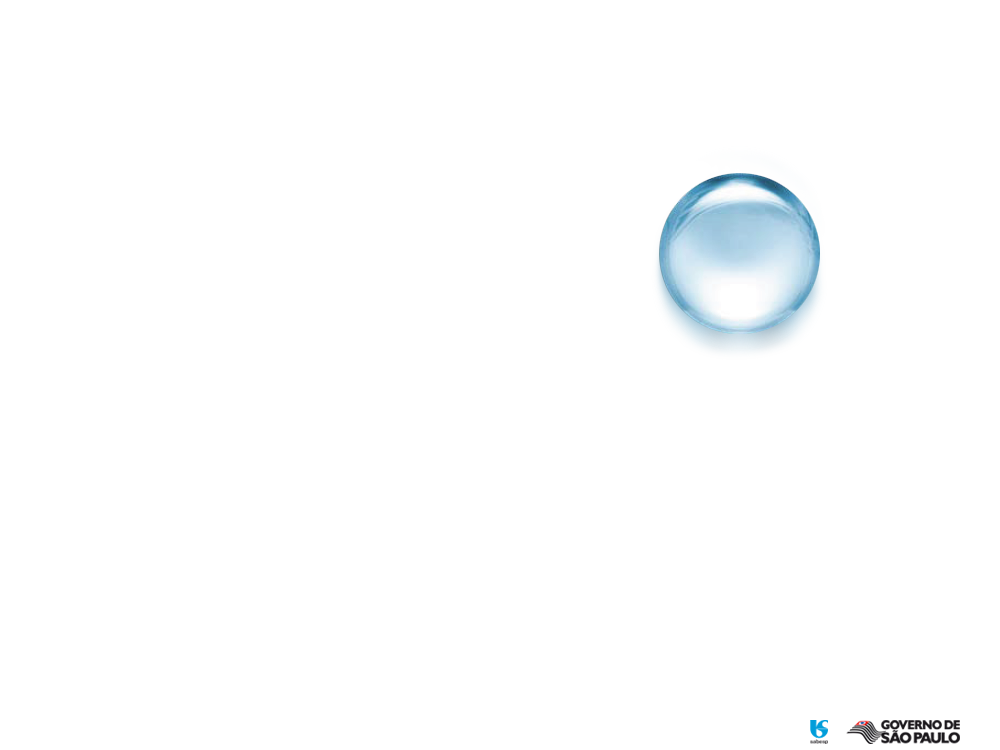 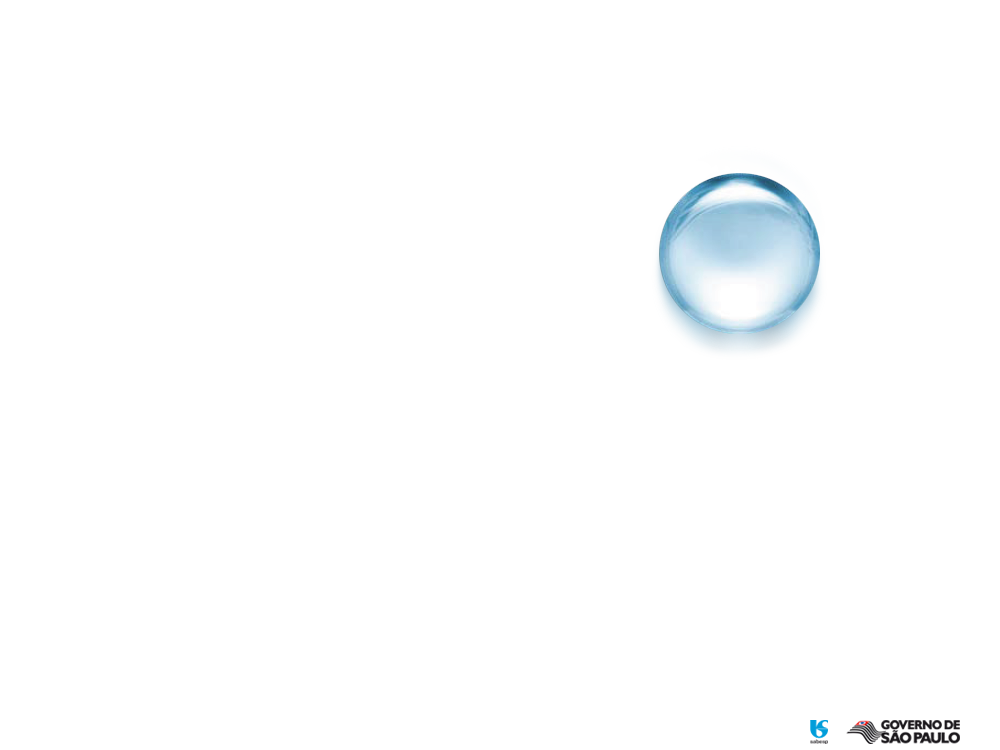 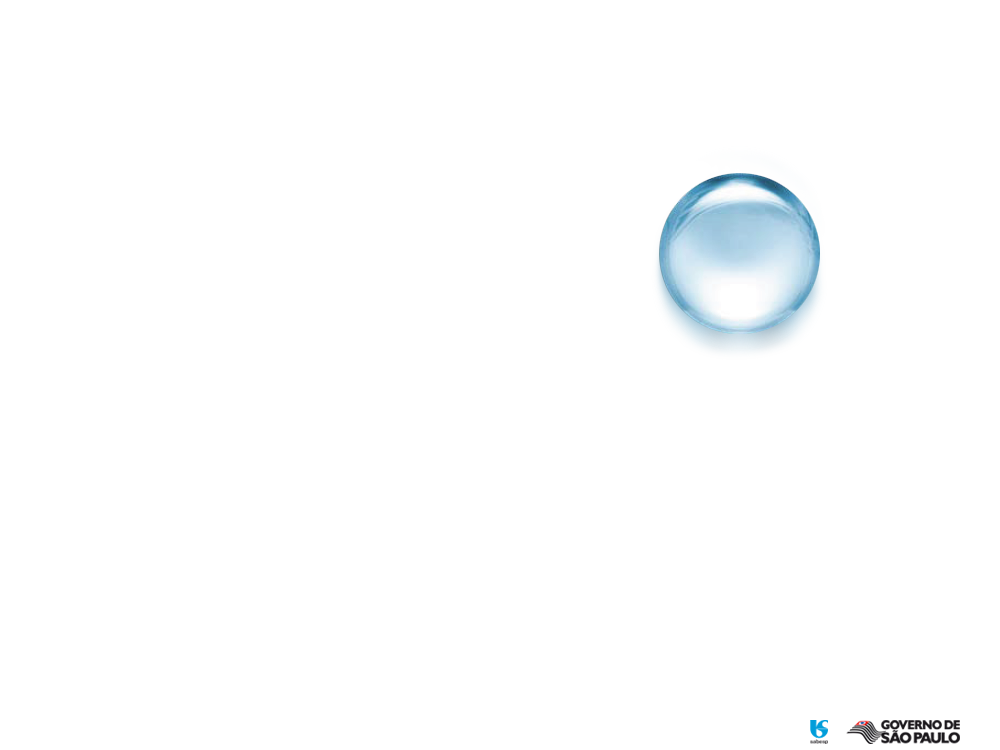 Sabesp
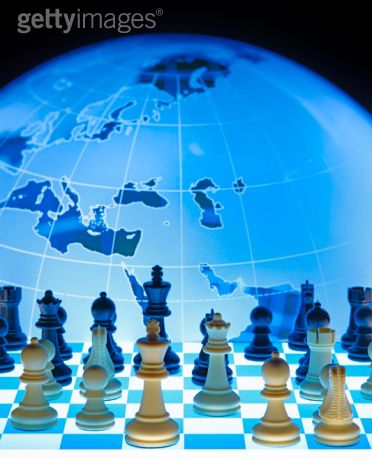 Sabesp
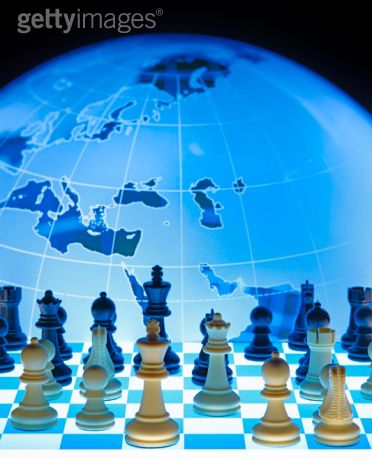 Valores
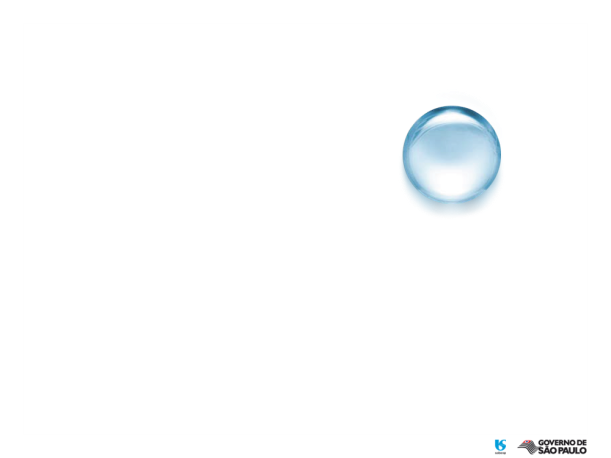 Respeito à sociedade e ao cliente
 Respeito ao meio ambiente
 Respeito às pessoas
 Integridade
 Competência
 Cidadania
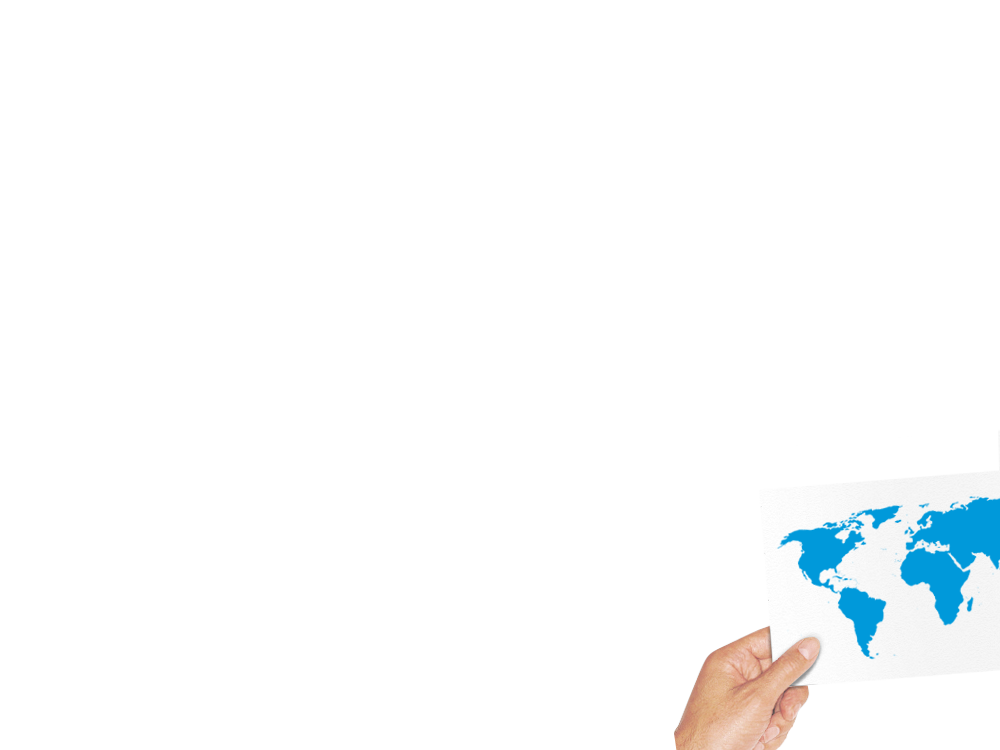 Novos Mercados
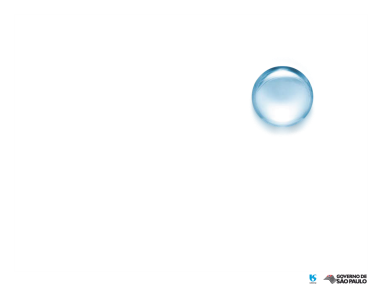 Conhecimento e competência para atuar em São Paulo, no Brasil e no mundo.
Lei 12.292/2006
Gestão de Pessoas
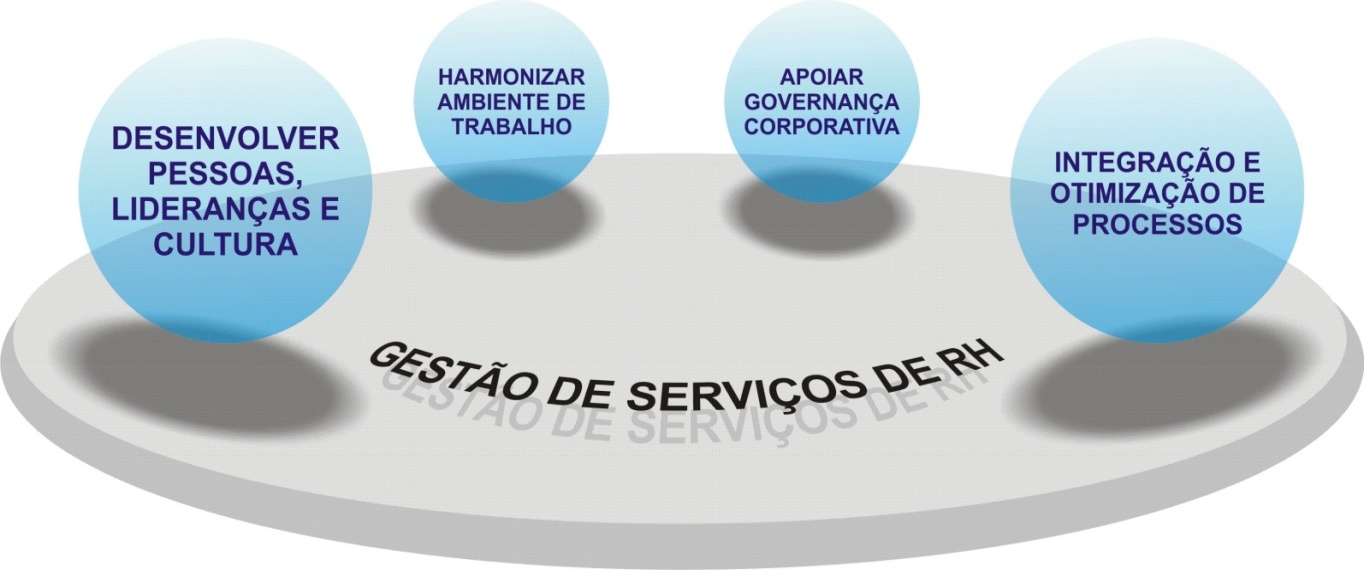 Gestão de Pessoas
Competências
Metas do Governo
Planejamento Estratégico
Missão
 Visão
Diretrizes
 Objetivos
Acionistas
Princípios e Valores
Qualidade no Atendimentoao Cliente

Valorização das Pessoas

Sustentabilidade:
 Econômica
 Ambiental
 Social
Desenvolvimento Organizacional
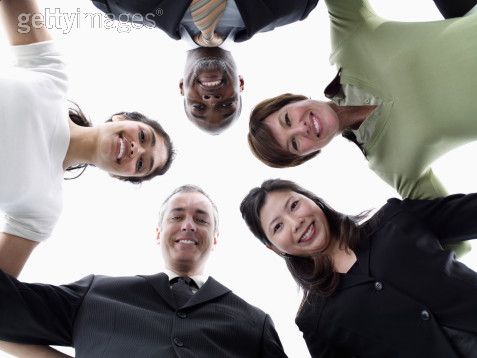 Desenvolvimento Organizacional
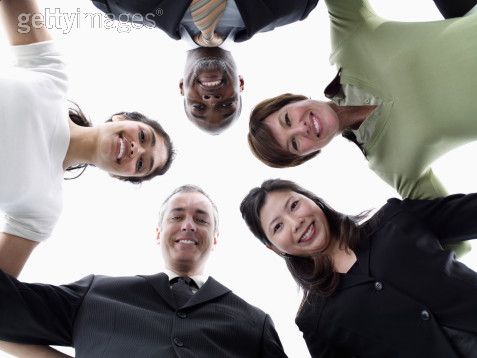 Plano de Capacitação e Desenvolvimento - PCD
Universidade Empresarial Sabesp
Universidade Empresarial Sabesp
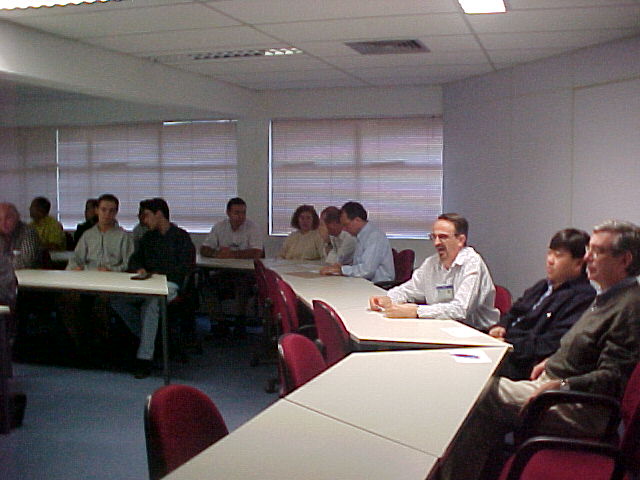 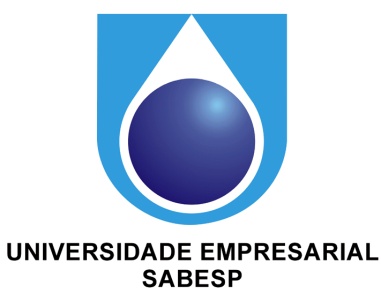 Universidade Empresarial Sabesp
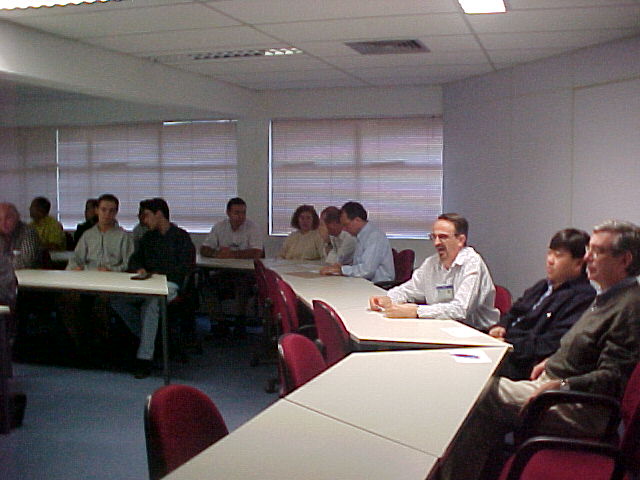 Premissas
Educação Corporativa 
Conexão Estratégica
Valorização do Capital Intelectual
Retenção e Compartilhamento do Conhecimento
Responsabilidade Socioambiental
Missão
Promover a educação contínua da Cadeia de Valor, visando desenvolver as competências consideradas essenciais para a viabilização dos desafios empresariais
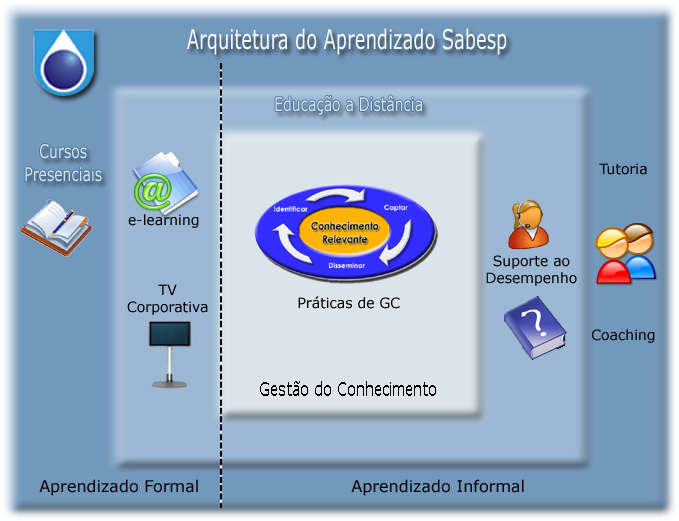 Arquitetura do Aprendizado
Educação a Distânciae Gestão do Conhecimento
Infraestrutura / TICs – Tec. de Informação e Conhecimento
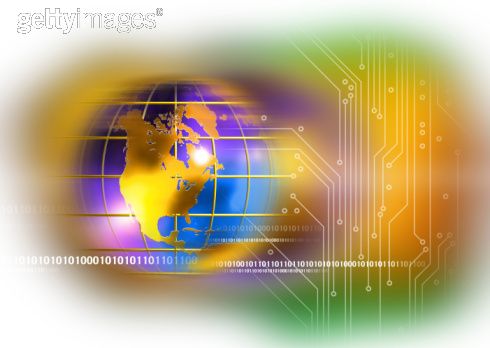 Gerenciamento
Soluções EaD
Soluções GC
Orientação
Comunicação
Infraestrutura / TICs – Tec. de Informação e Conhecimento
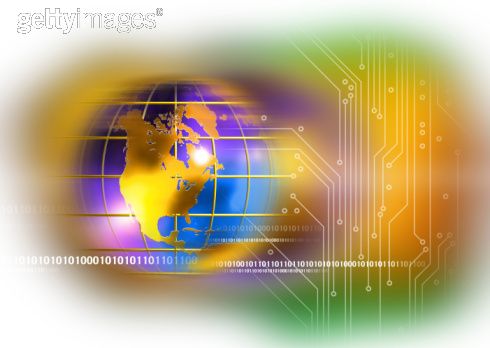 Gerenciamento
Soluções EaD
Soluções GC
Orientação
Comunicação
Portal Corporativo (Interface com usuário)
Educação a Distância
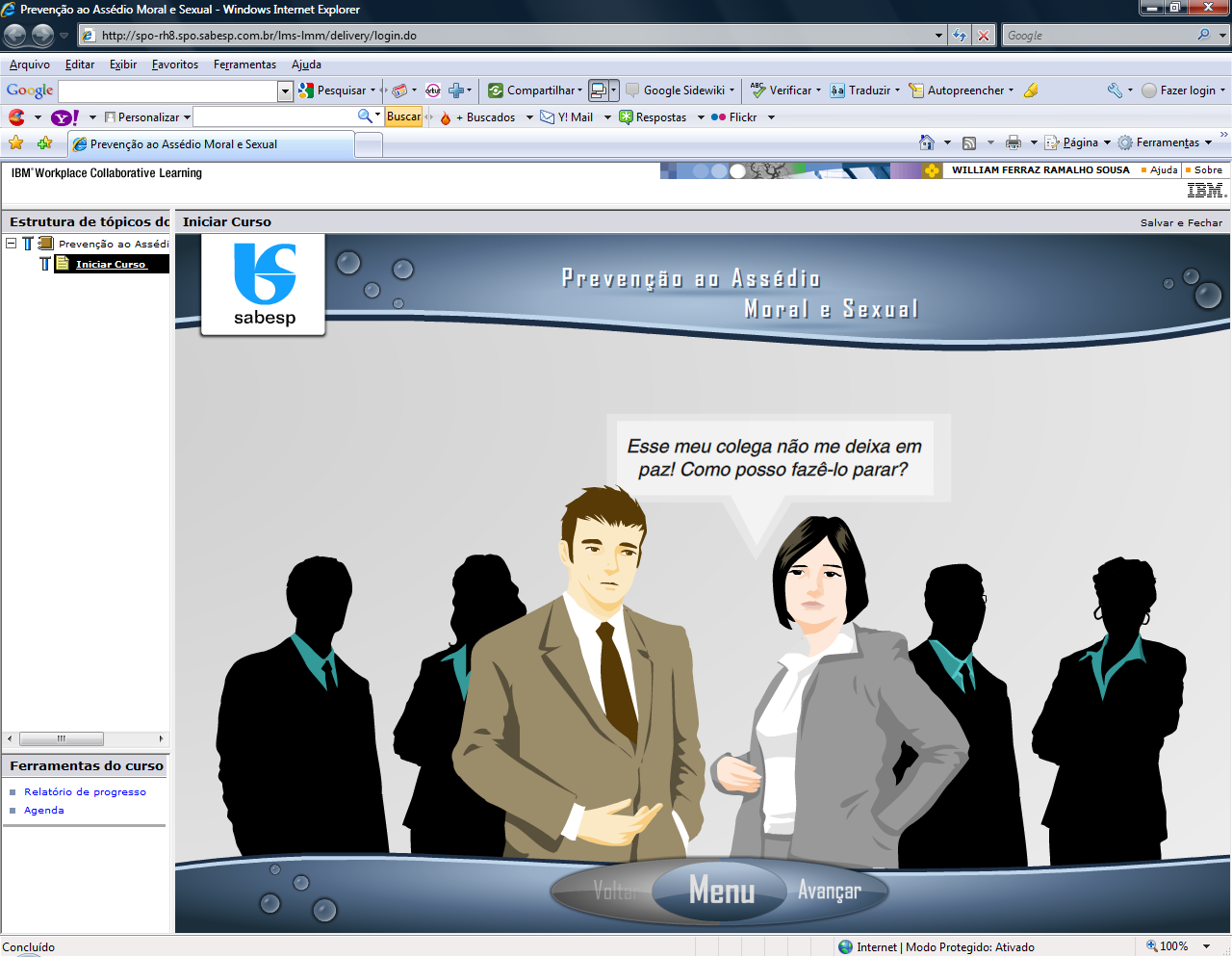 Educação a Distância
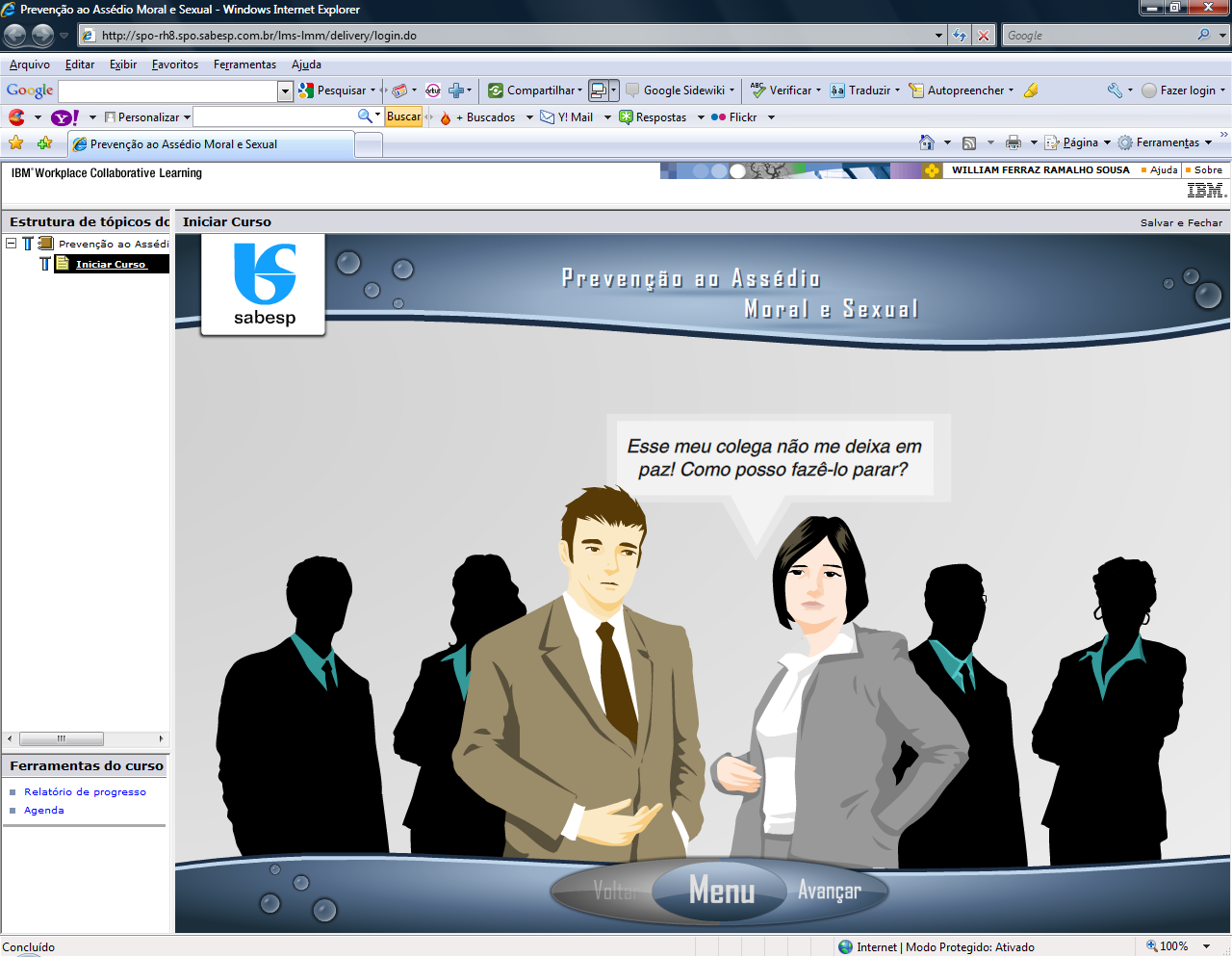 150 cursos via Intranet
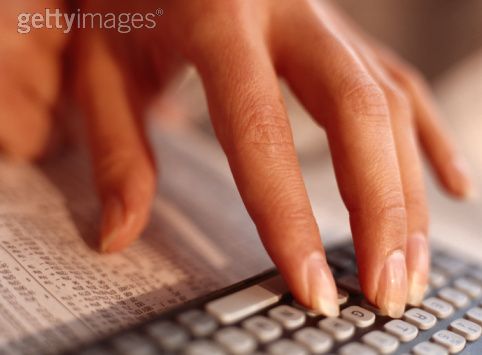 E-Learning
30 novos cursos contratados
participações via Internet
Padrão SCORM
250 cursos / ano
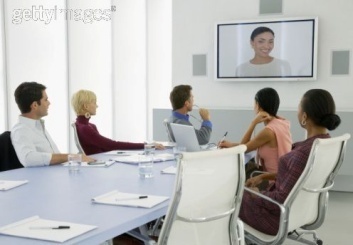 3 canais simultâneos
TV Corporativa
Estúdio fixo + Canal Privativo
Gestão do Conhecimento
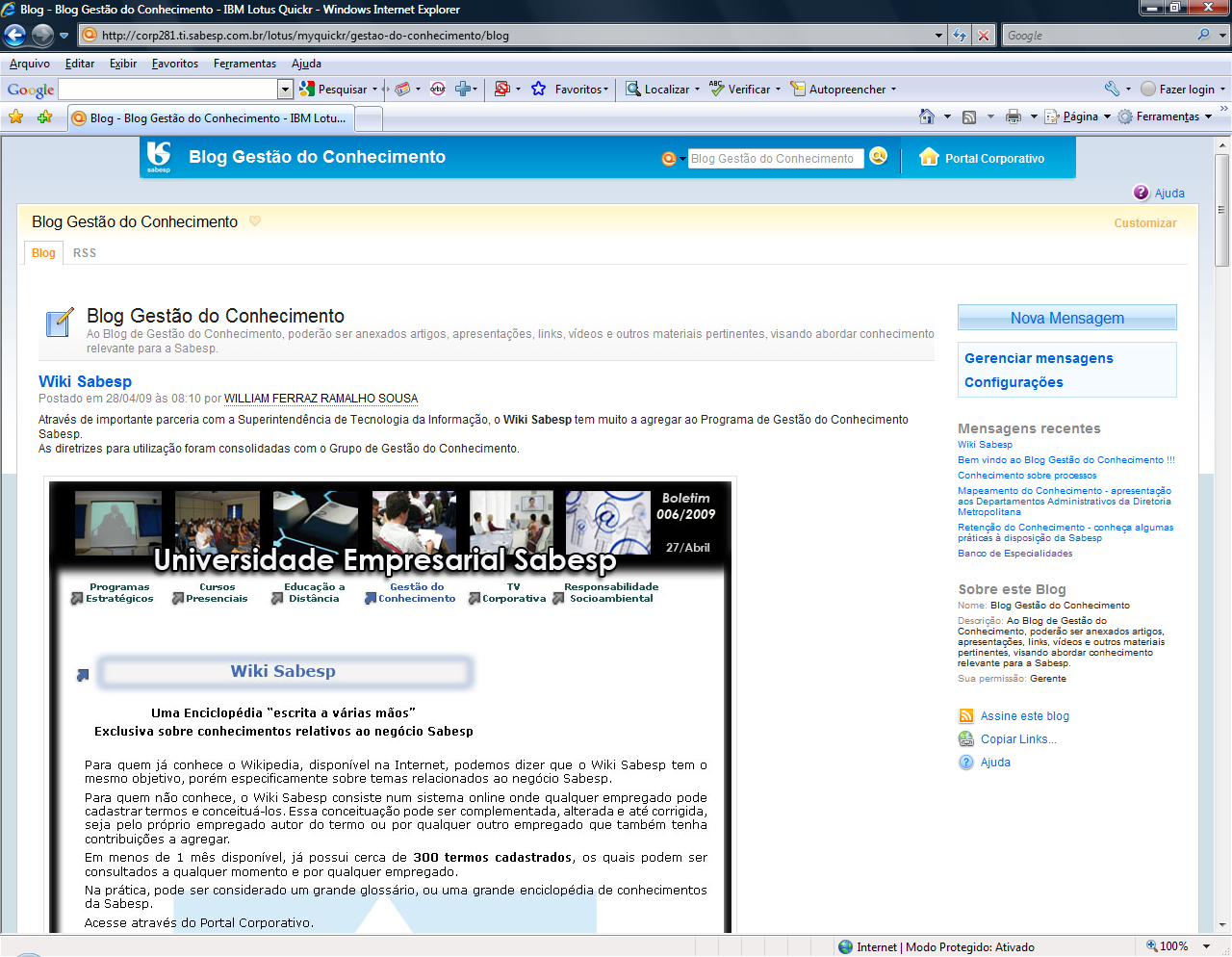 Gestão do Conhecimento
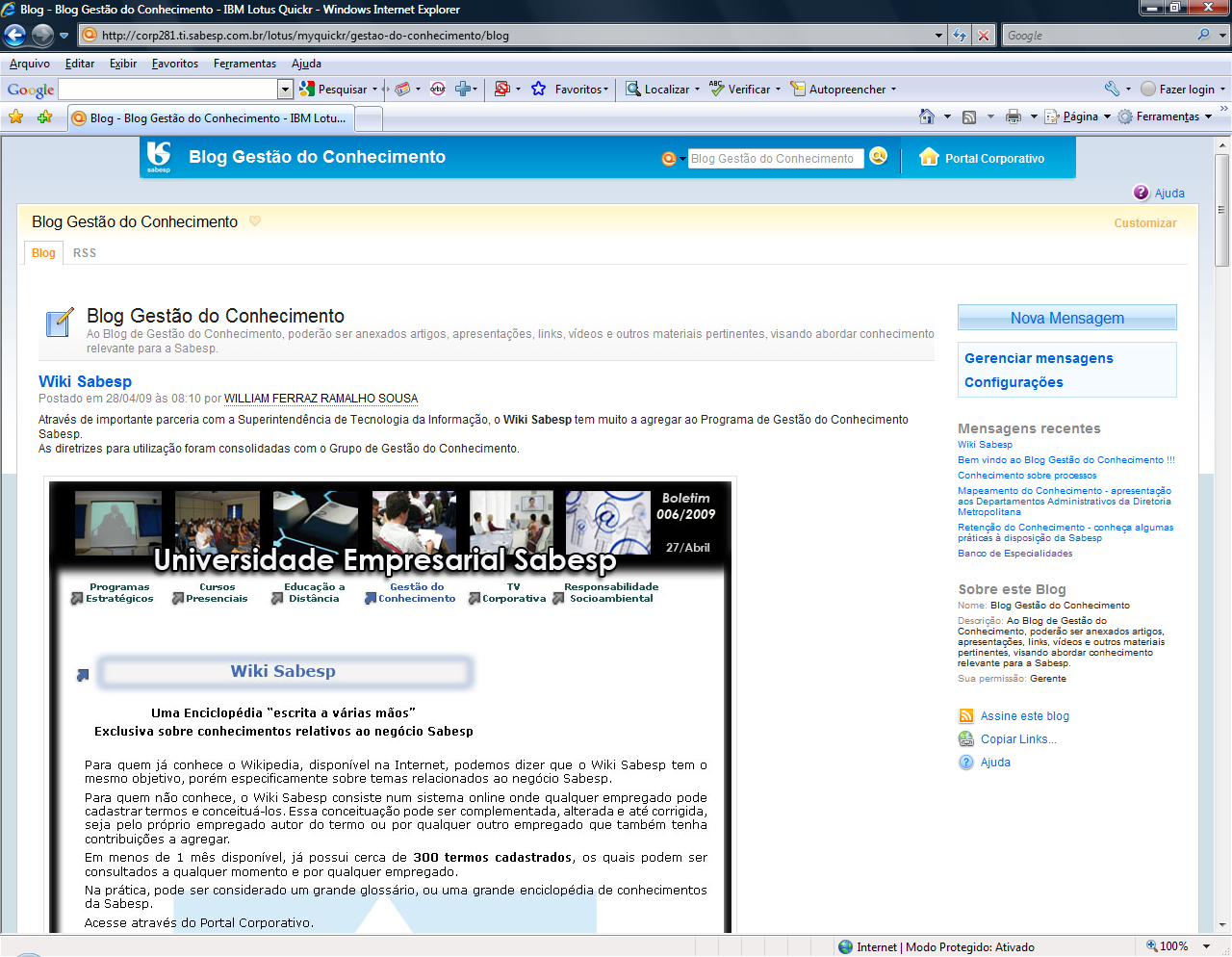 Suporte ao Aprendizado
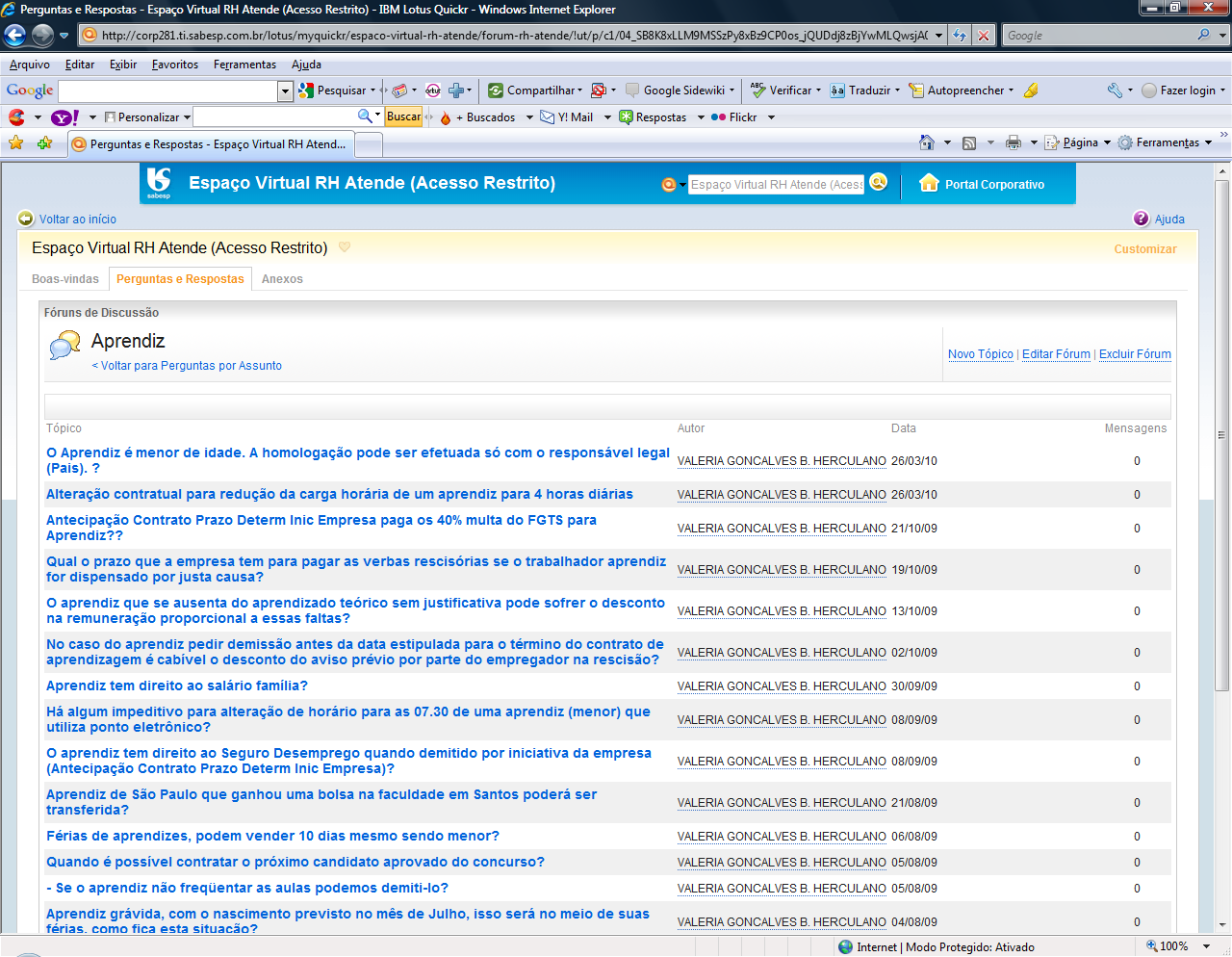 Suporte ao Aprendizado
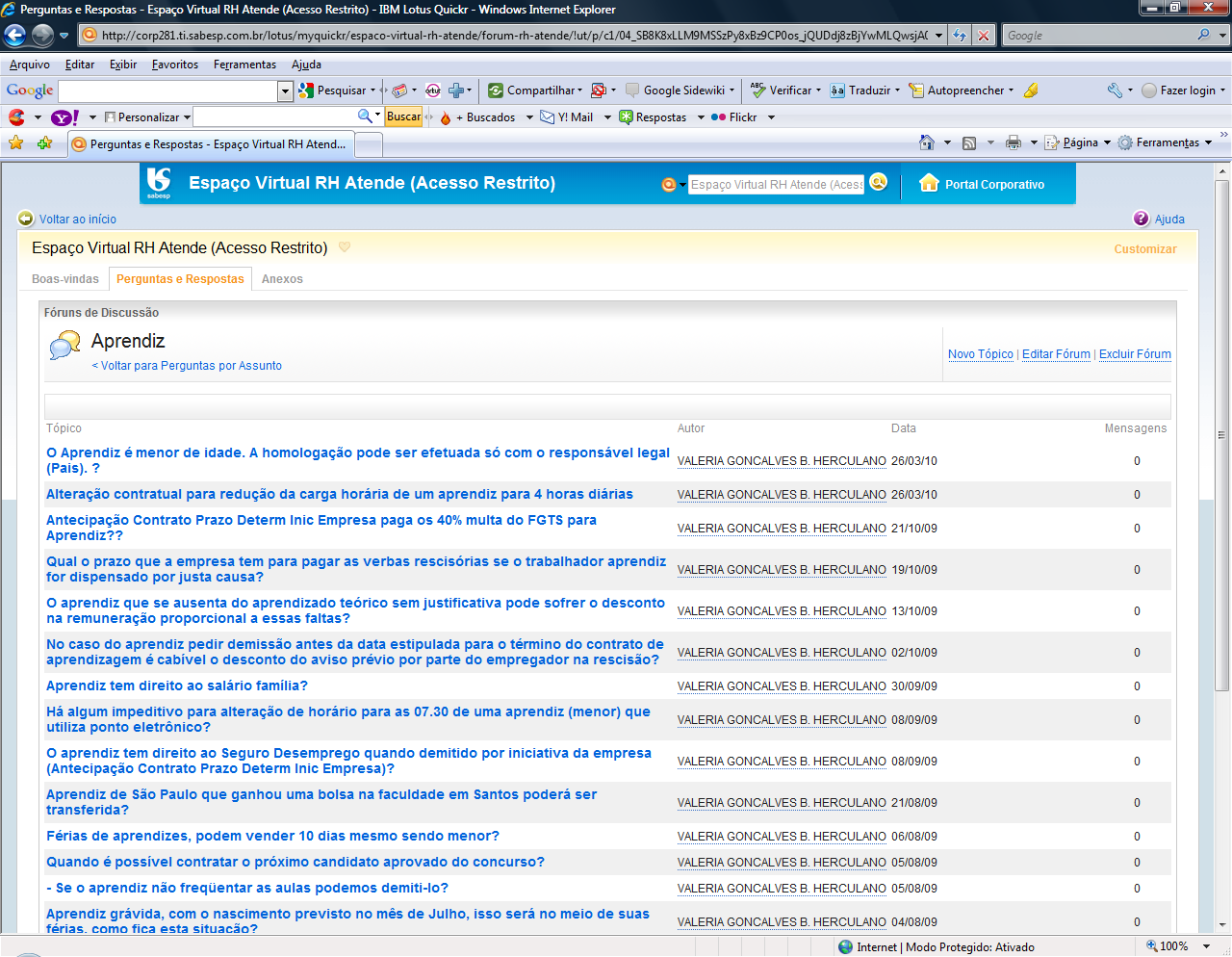 Orientador Virtual
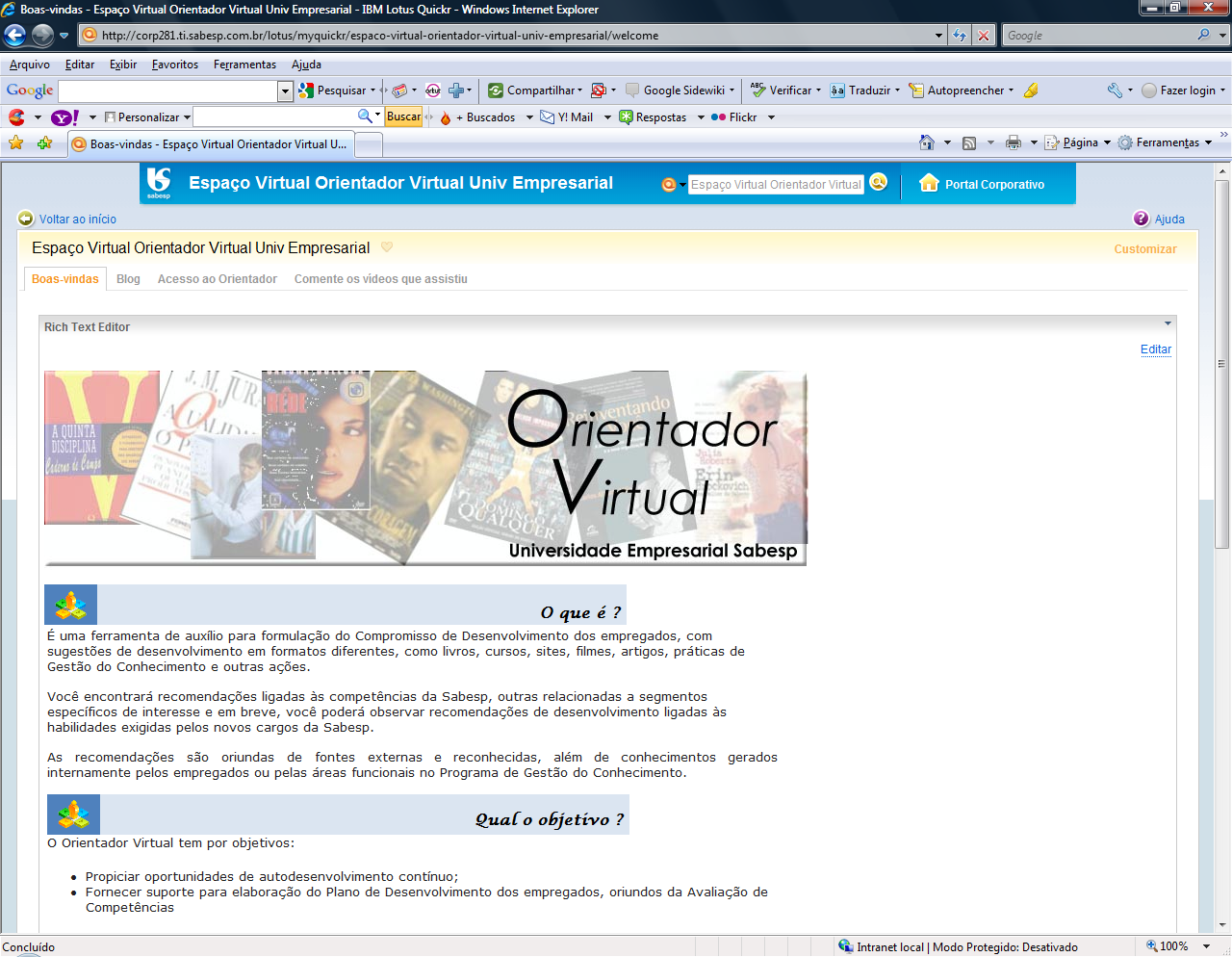 Recomendações para desenvolvimento profissional por competências
Cursos presenciais
Cursos à distância
Leitura
Práticas de Gestão do Conhecimento

1.300 recomendações
Interatividade
Interface com usuário
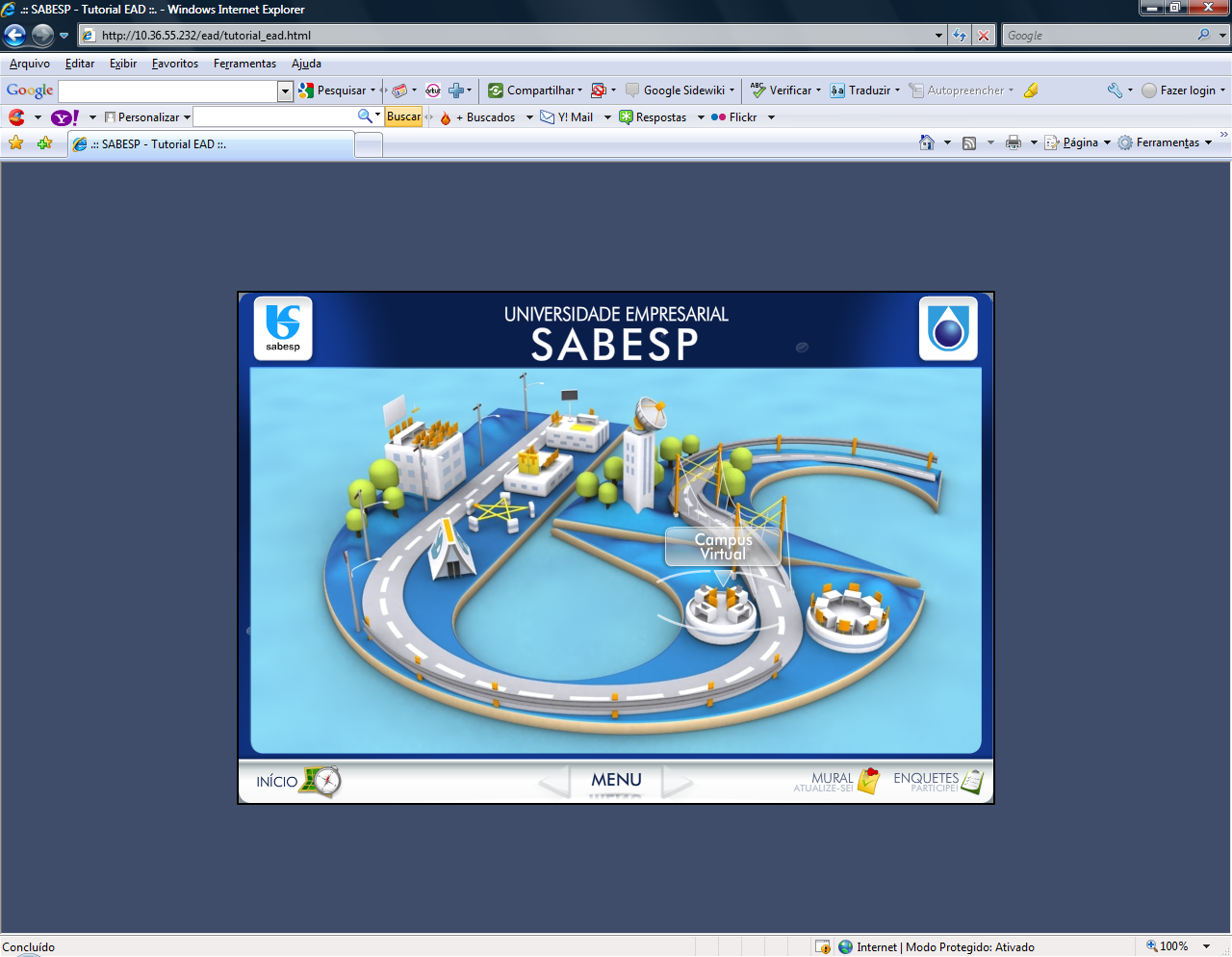 Interface com usuário
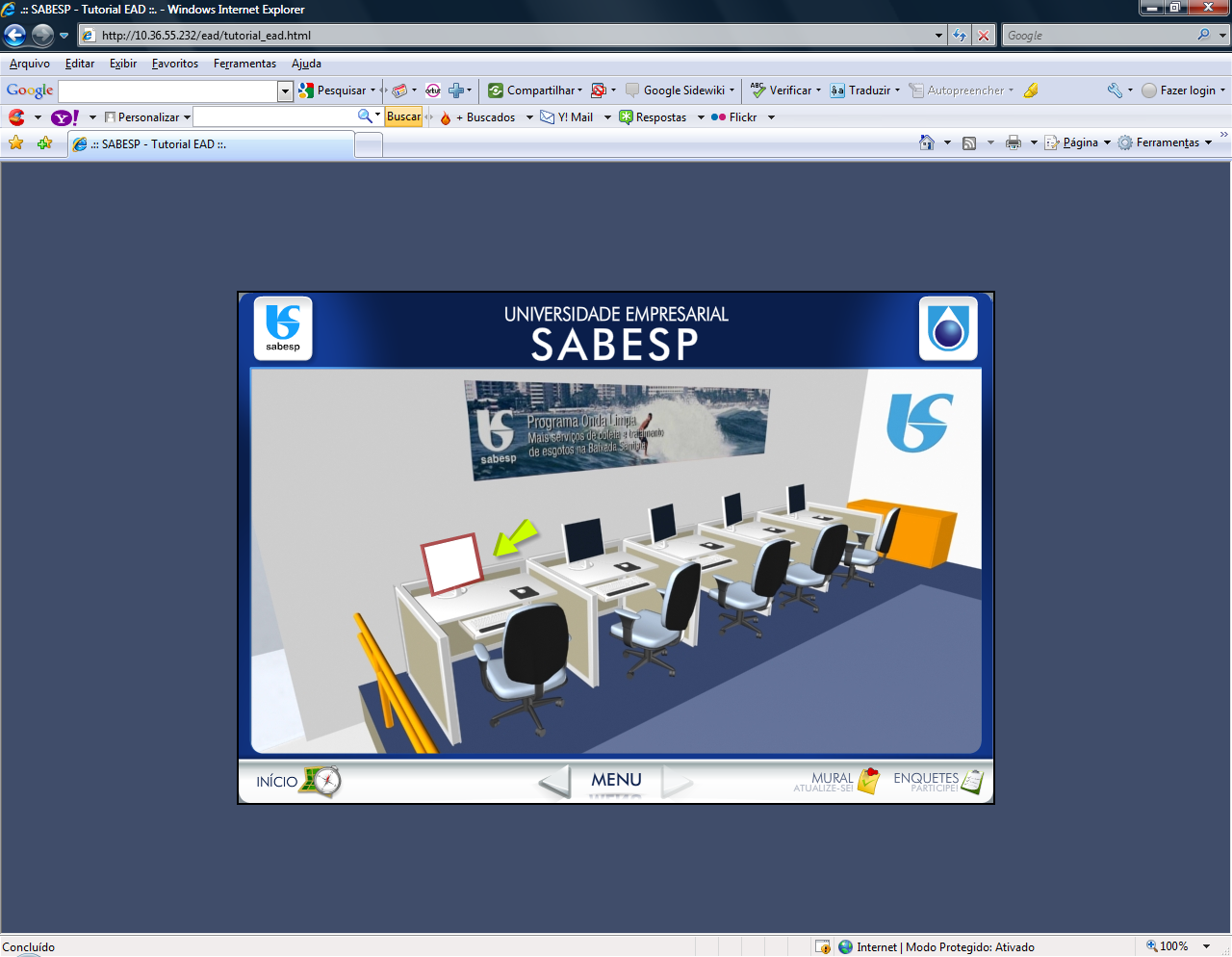 AplicaçõesPráticas
Modelo Híbrido – diversidade e massificação
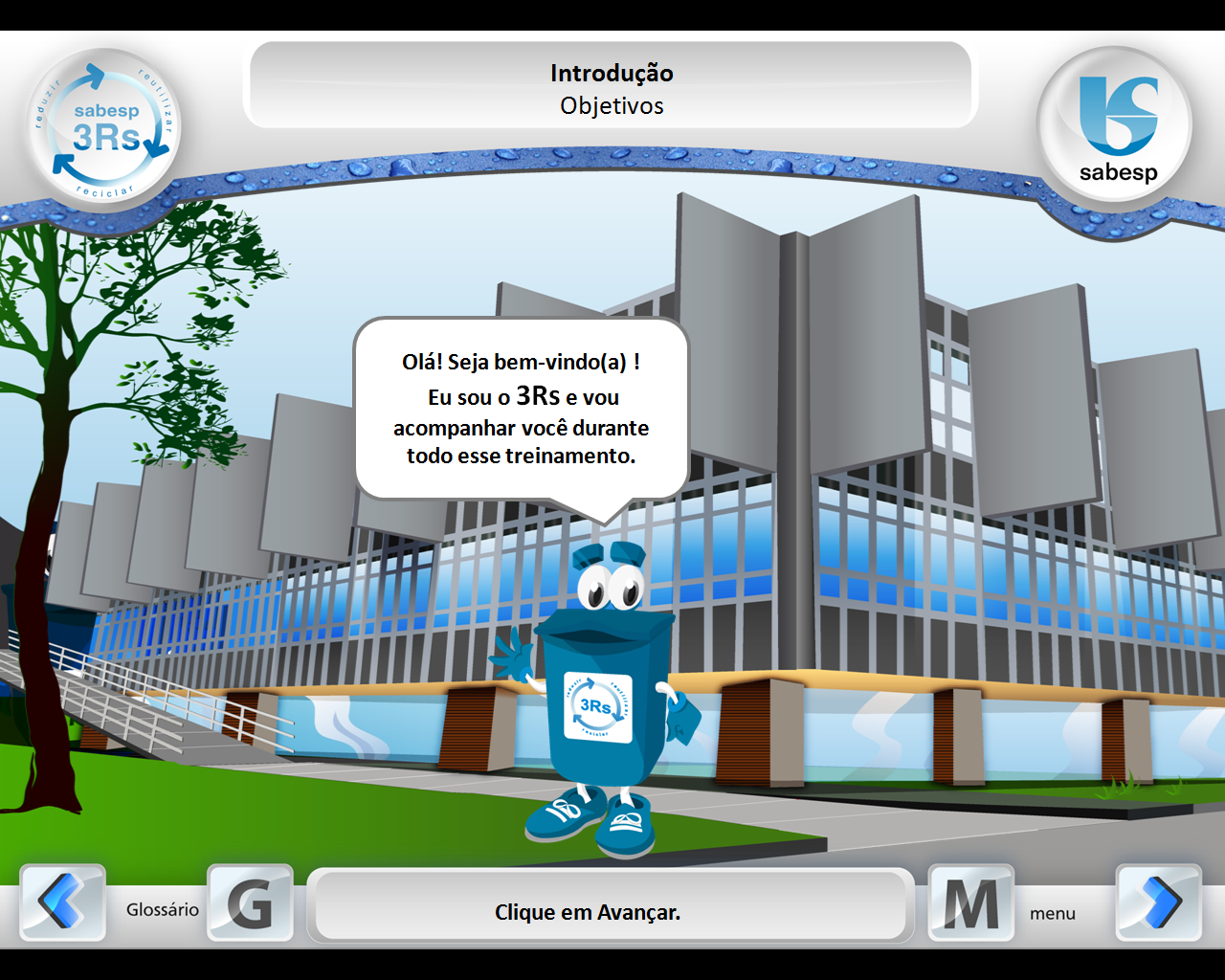 Modelo Híbrido
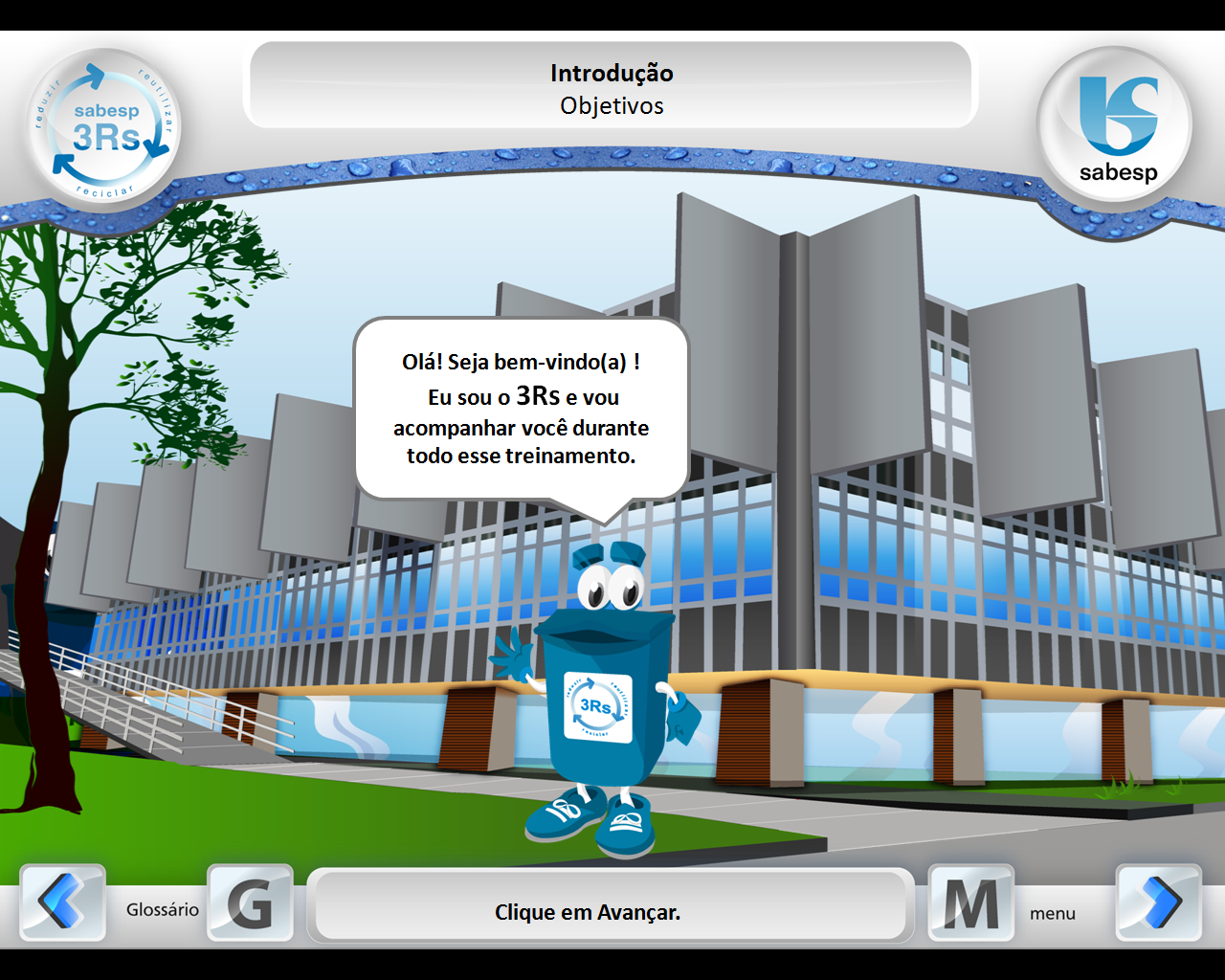 Programa Sabesp 3Rs
Foco – Meio Ambiente
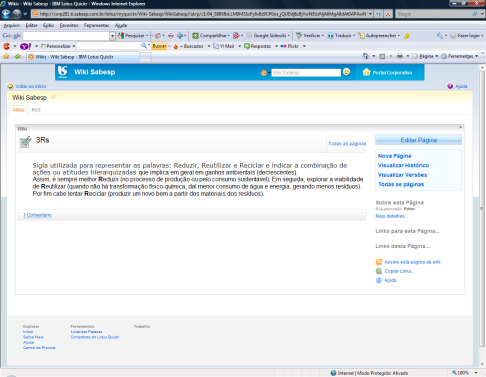 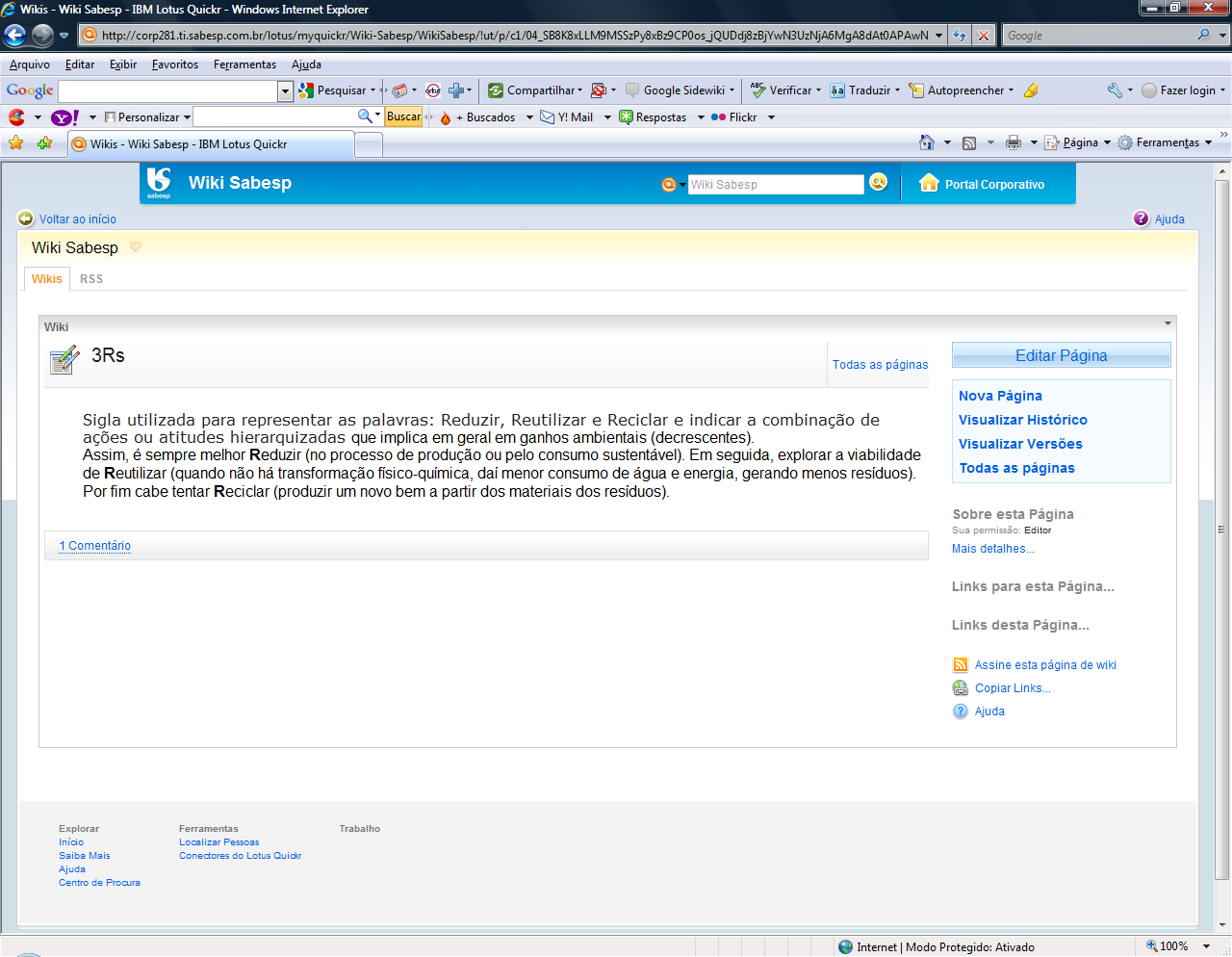 Wiki Sabesp
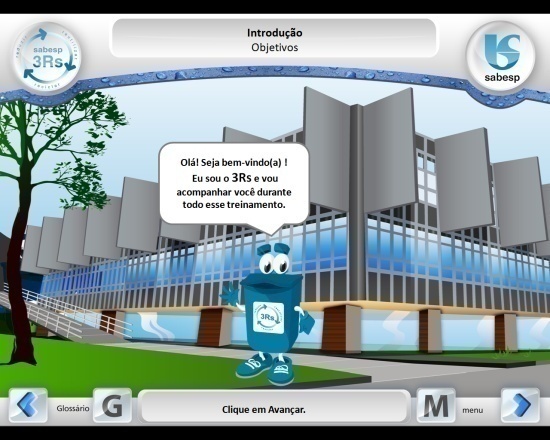 2 módulos de curso à distância
Curso Presencial para formação de multiplicadores
Modelo Híbrido – diversidade e massificação
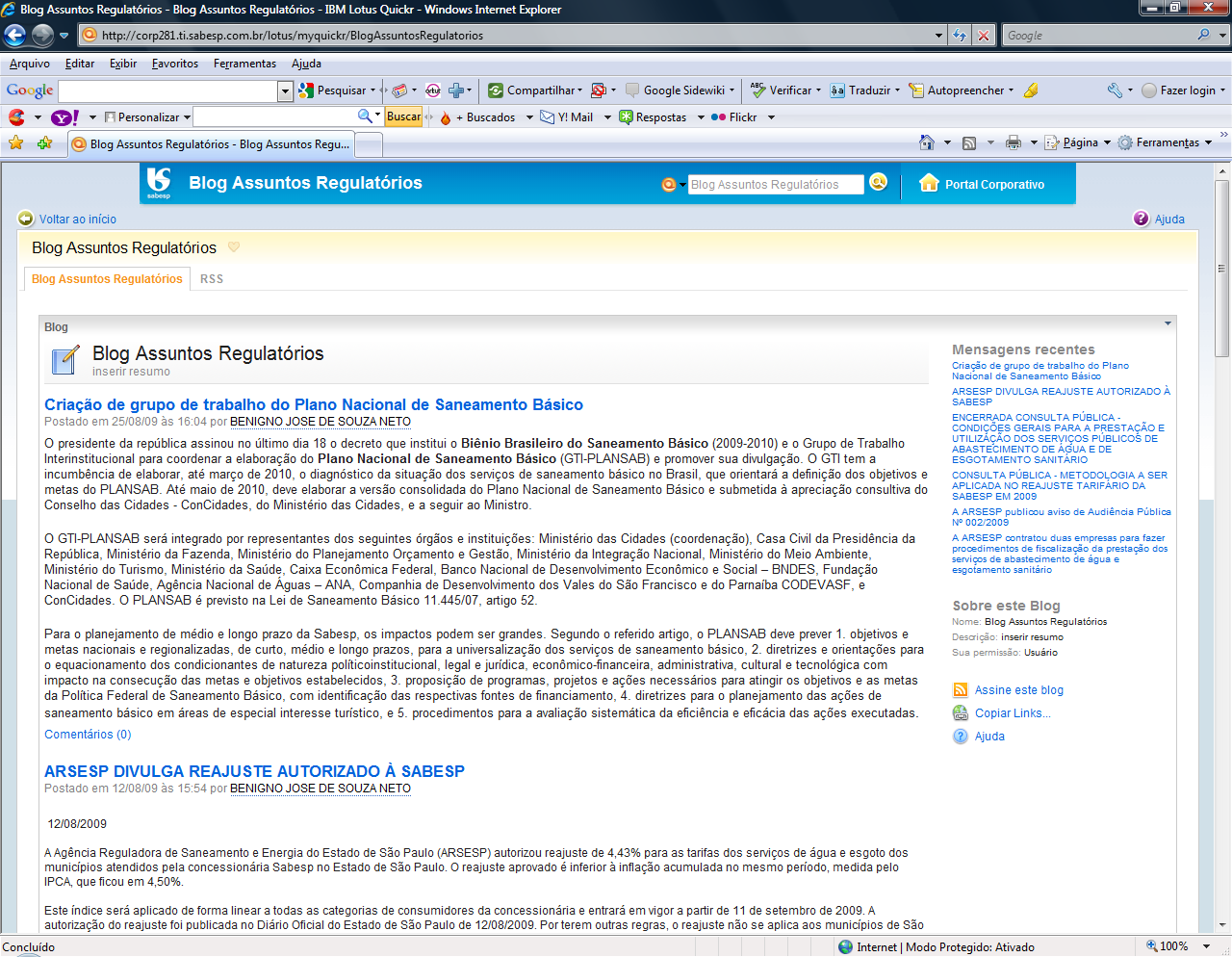 Modelo Híbrido – diversidade e massificação
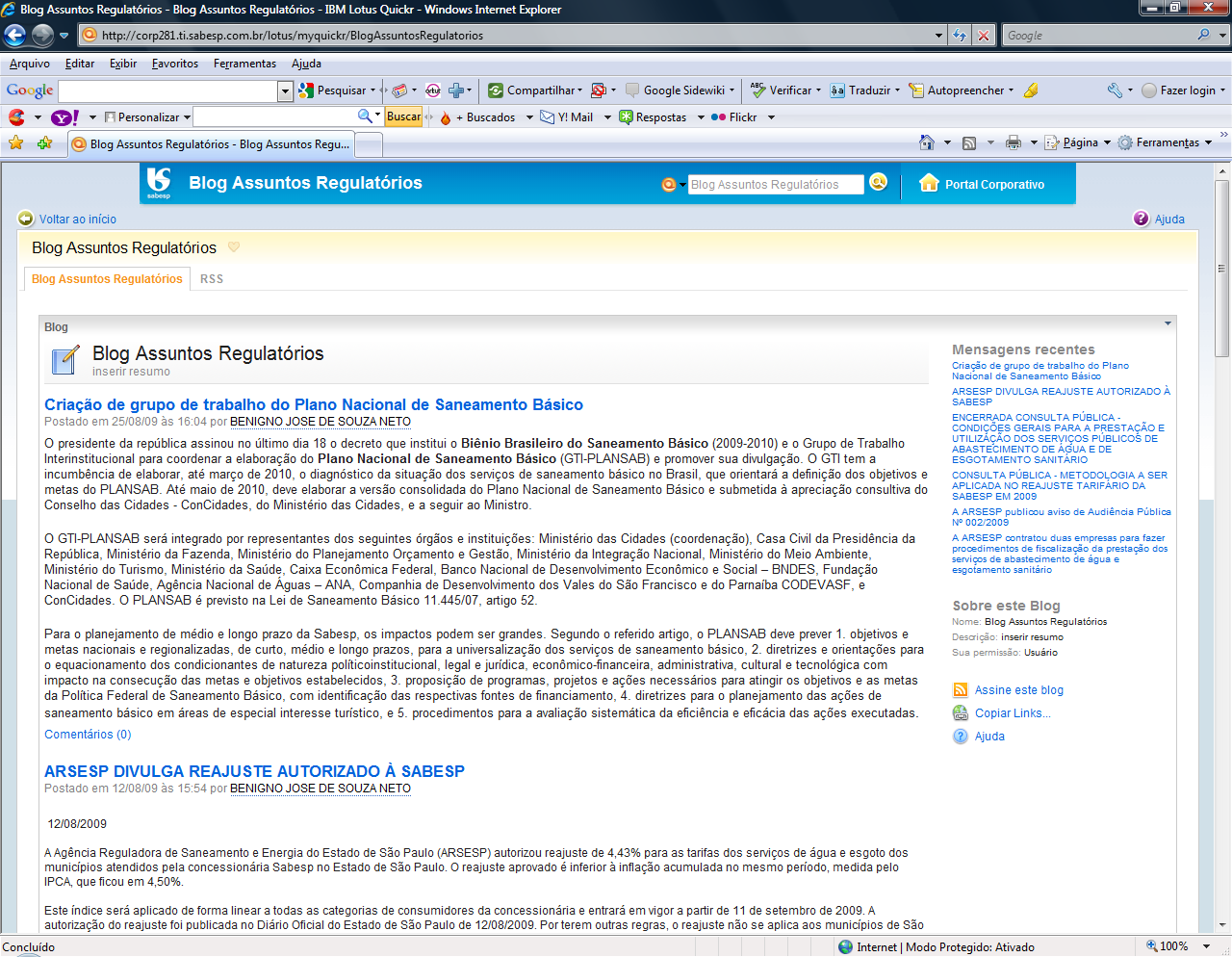 Assuntos Regulatórios
Foco – Regulação Saneamento
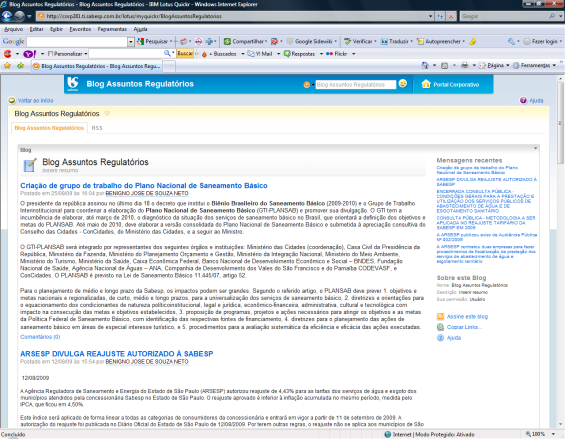 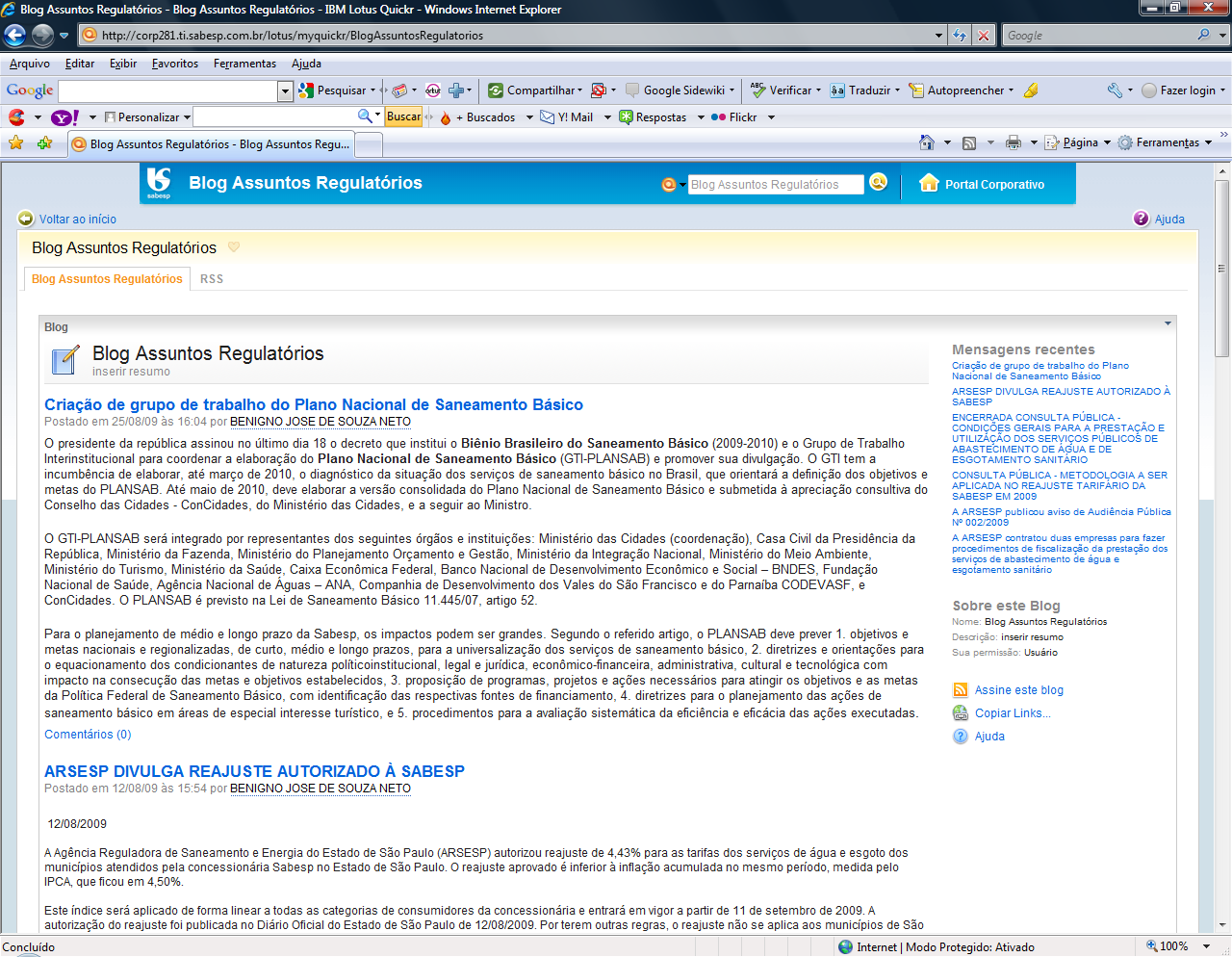 Blog Corporativo e Wiki Sabesp
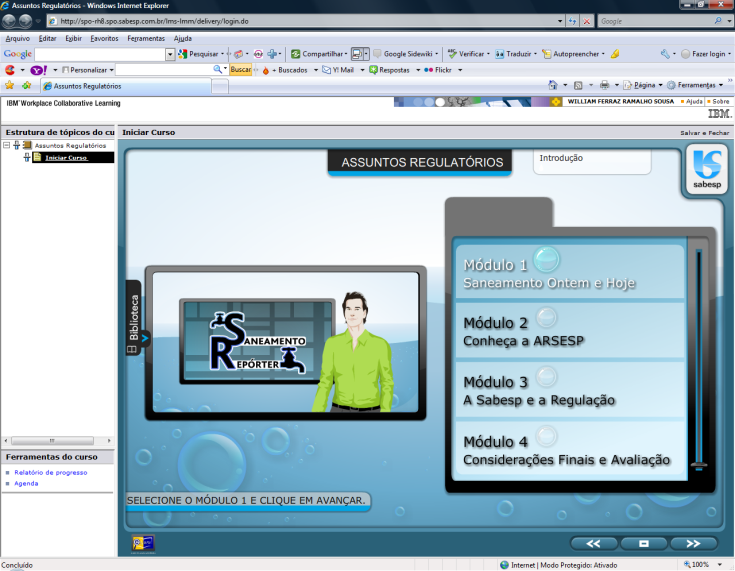 Curso à distância Assuntos Regulatórios
Cursos Presenciais Perícia Ambiental; Regulação Saneamento
Saúde e Segurança do Trabalho – flexibilidade e agilidade
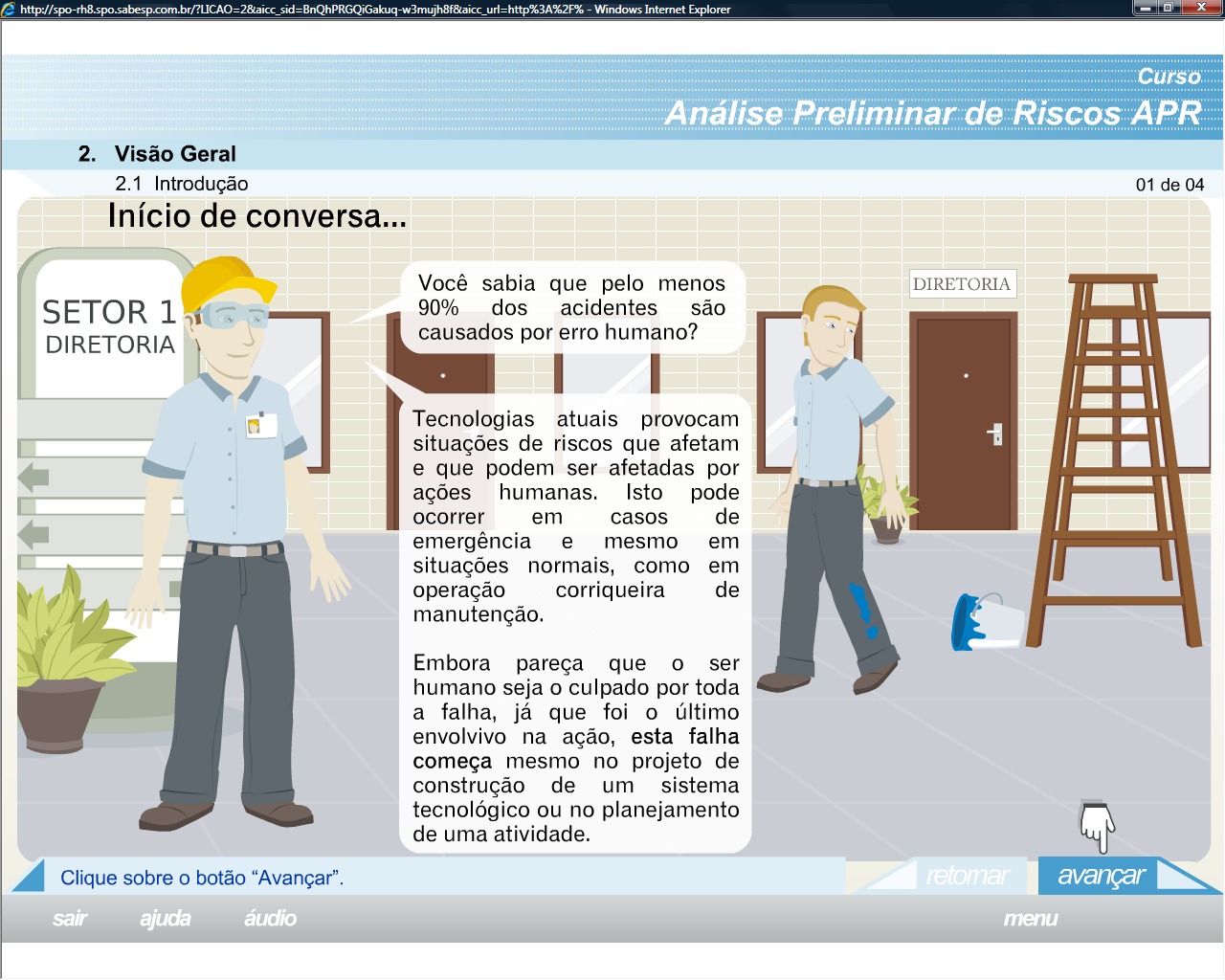 Saúde e Segurança do Trabalho – flexibilidade e agilidade
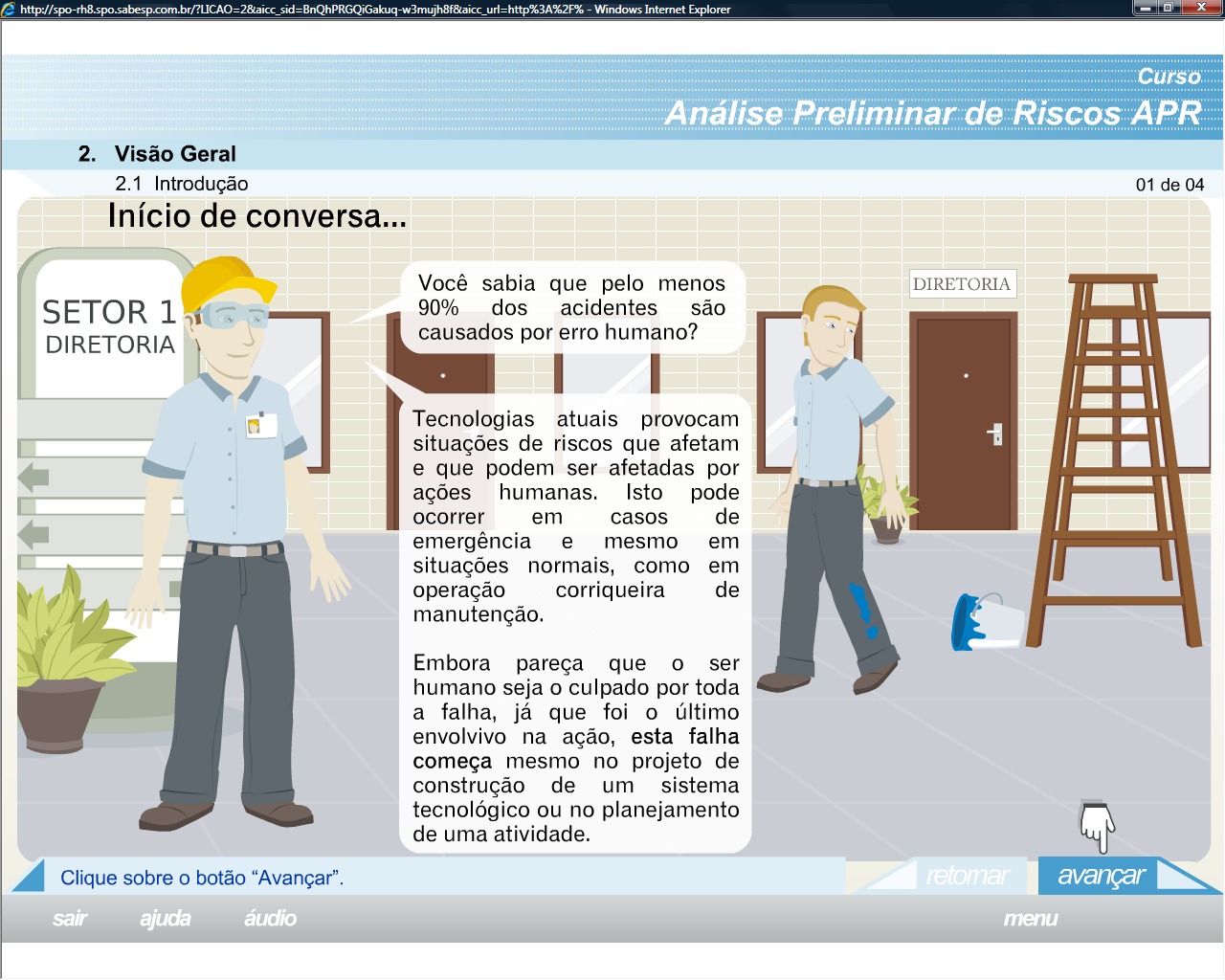 Curso NR10 - Eletricidade
Profissionais Seg. Trabalho
16h à distância (Básico)
40h presenciais (Alta Tensão)
Obrigatório profissionais que trabalham com eletricidade
10 cursos aos profissionais “cipeiros” e de segurança do trabalho
Primeiros Socorros; Análise Preliminar Risco; Brigada Incêndio; Prevenção Acidentes; Manuais e Procedimentos; etc
Pré-Requisito
Currículo
Reciclagem
TV Corporativa
Formação de Cipeiros
Fiscalização de Terceiros
Profissionais que já são Cipeiros
Tutoria
Utilização da TV Corporativa para contemplar aulas práticas e atender público operacional
Jogo de Negócios – aprendizagem prática
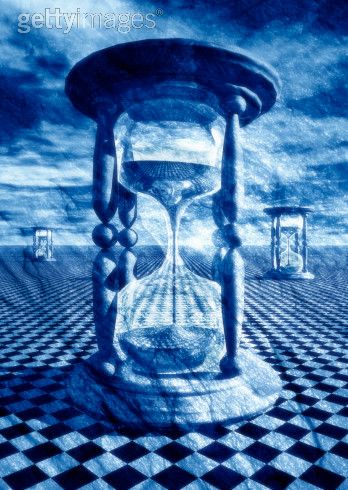 Jogo de Negócios – aprendizagem prática em EaD
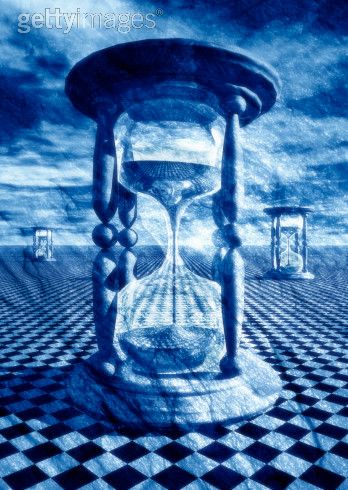 GMC – Global Management Challenge
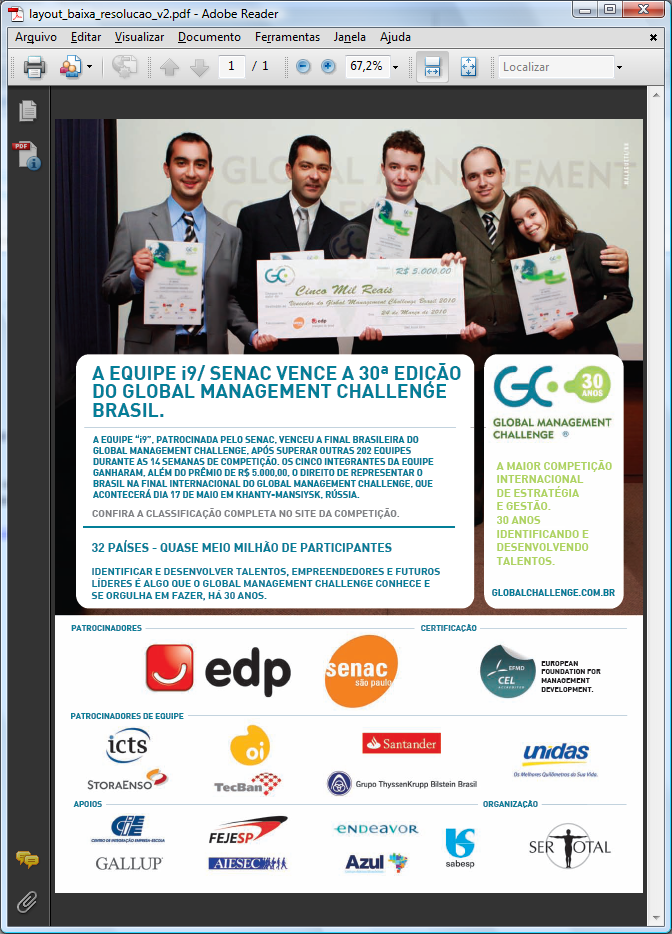 5 equipes (25 profissionais) da Sabesp
Jogo de Negócios entre empresas
Definição de um cenário específico de negócios
Simulações de gestão de informações, análise de dados, tomada de decisões
Programa de Integração
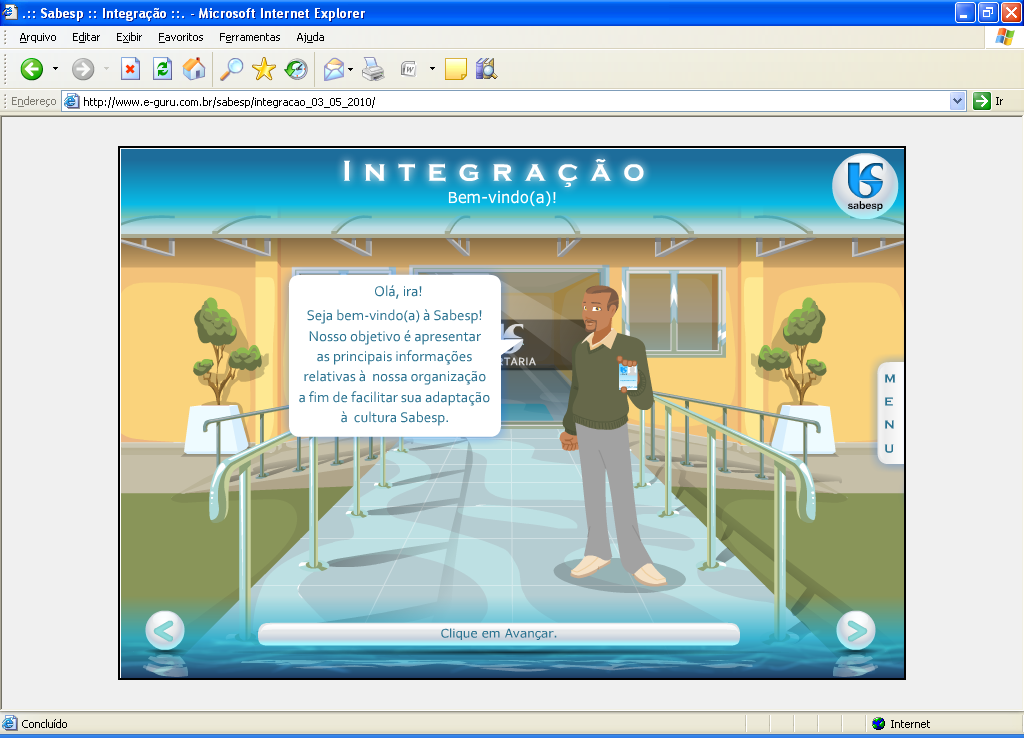 Programa de Integração
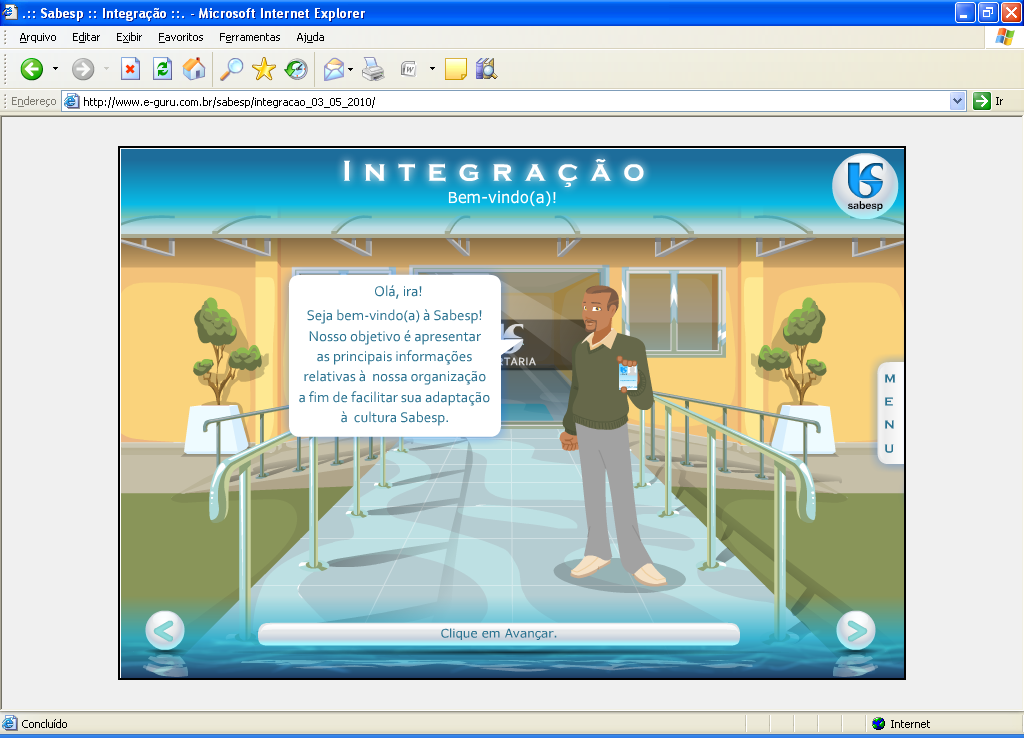 Integração
Direcionado aos novos empregados, aprendizes e estagiários
Reintegração
Após atualizações, divulgado a todos os empregados como forma de reciclagem
Gestão do Conhecimento – inovação e criatividade
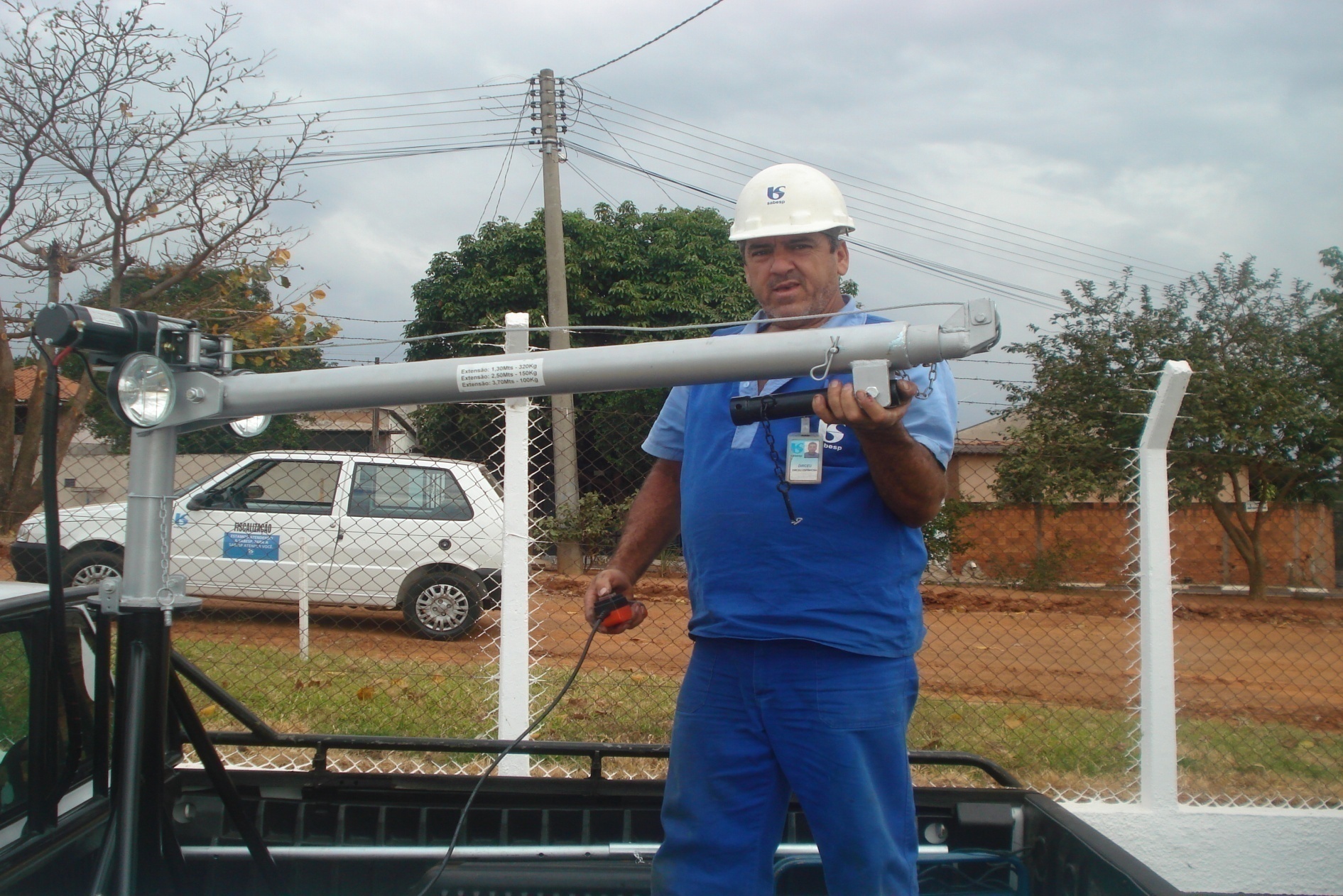 Gestão do Conhecimento – inovação e criatividade
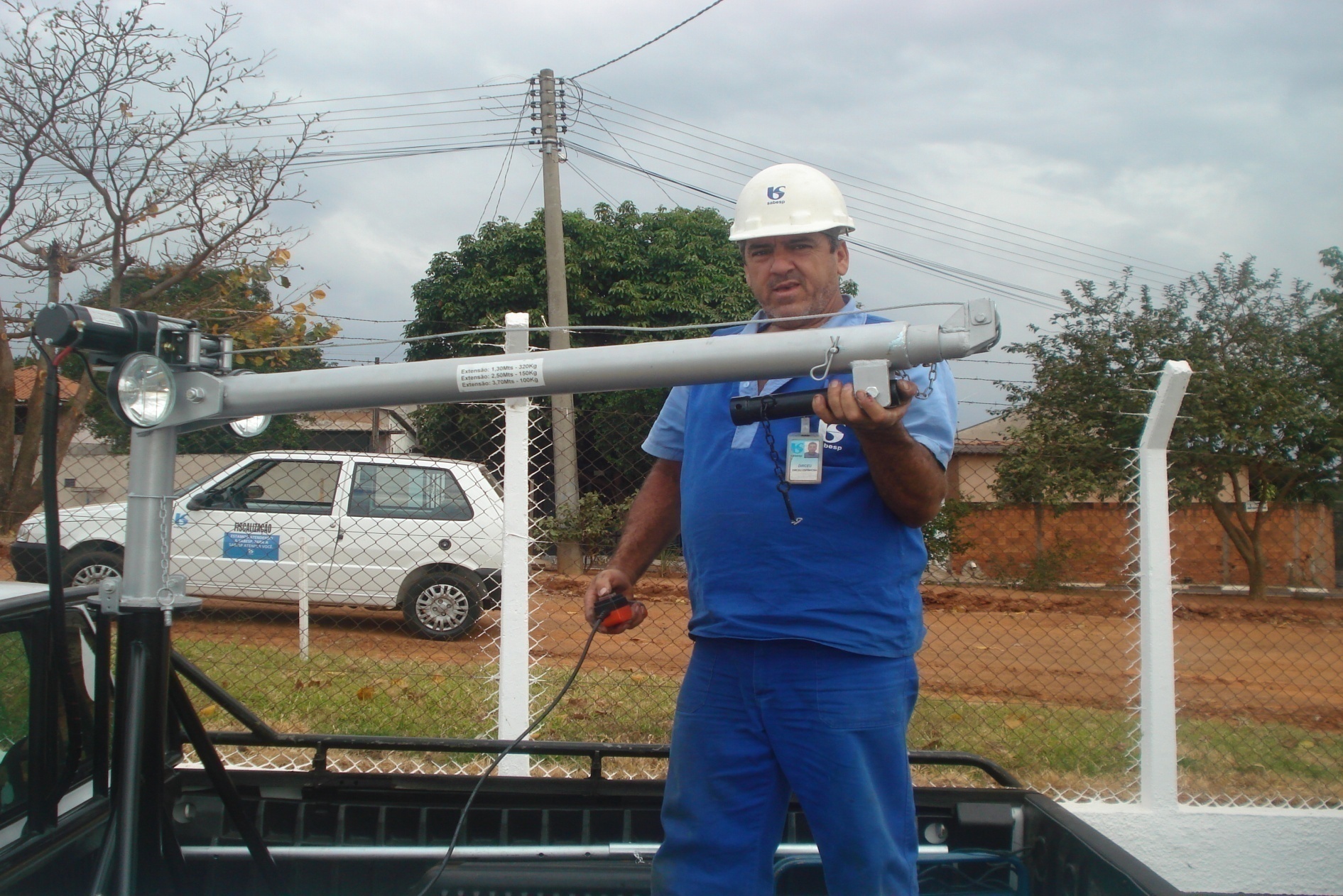 Prêmio Sabesp de Criatividade
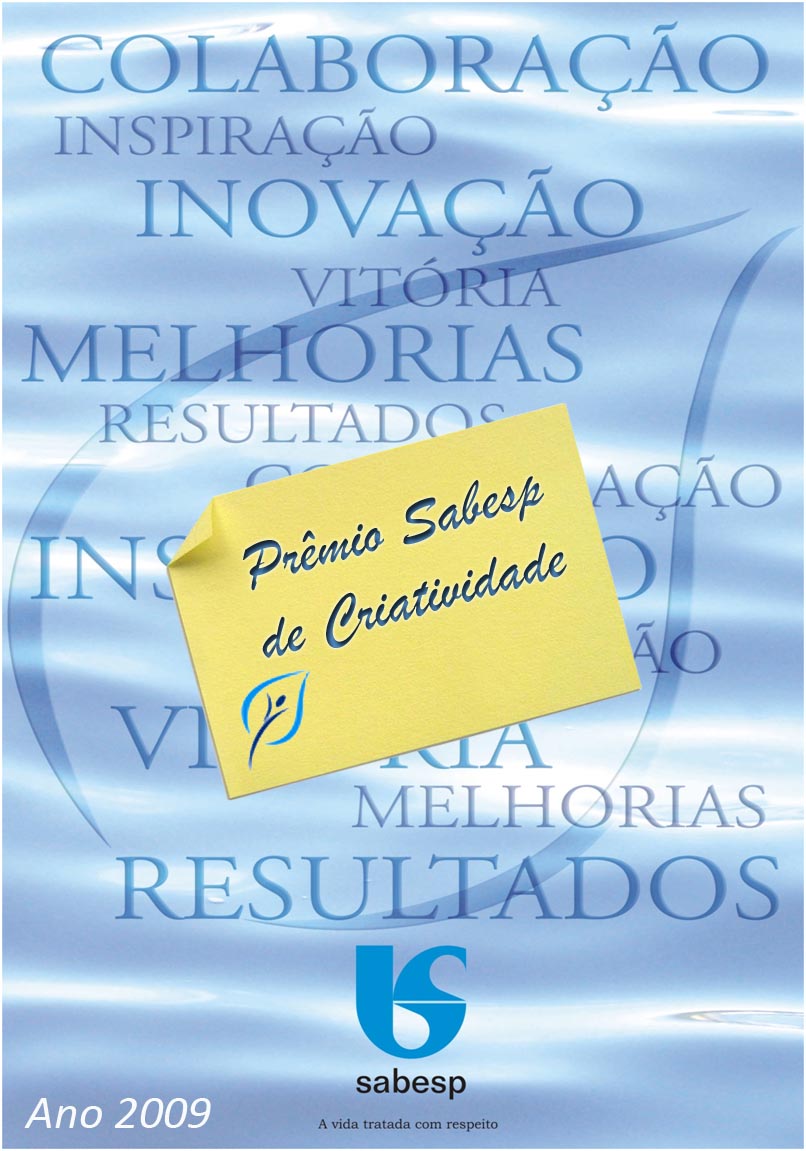 750 ideias geradas / 64 premiadas
Disponíveis em Espaço Virtual (formato Wiki)
Capacitação Nacional e Internacional
41 artigos / 10 contemplados com Ativos do Conhecimento (Curso Exterior e no Brasil / Livro Conhecimento Sabesp)
Artigos divulgados em Blogs e Wikis
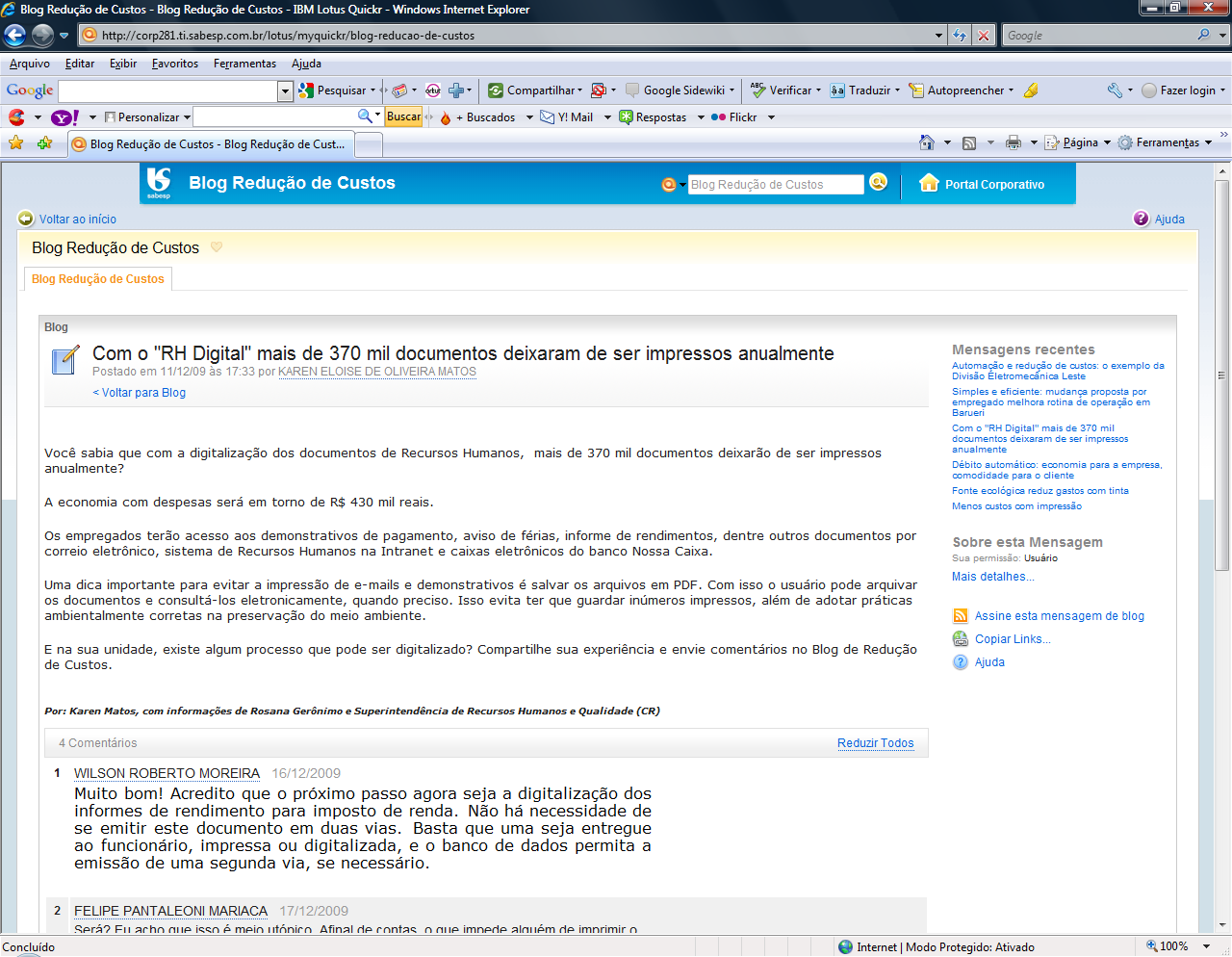 Espaços Virtuais – Blog; Fórum; Wiki
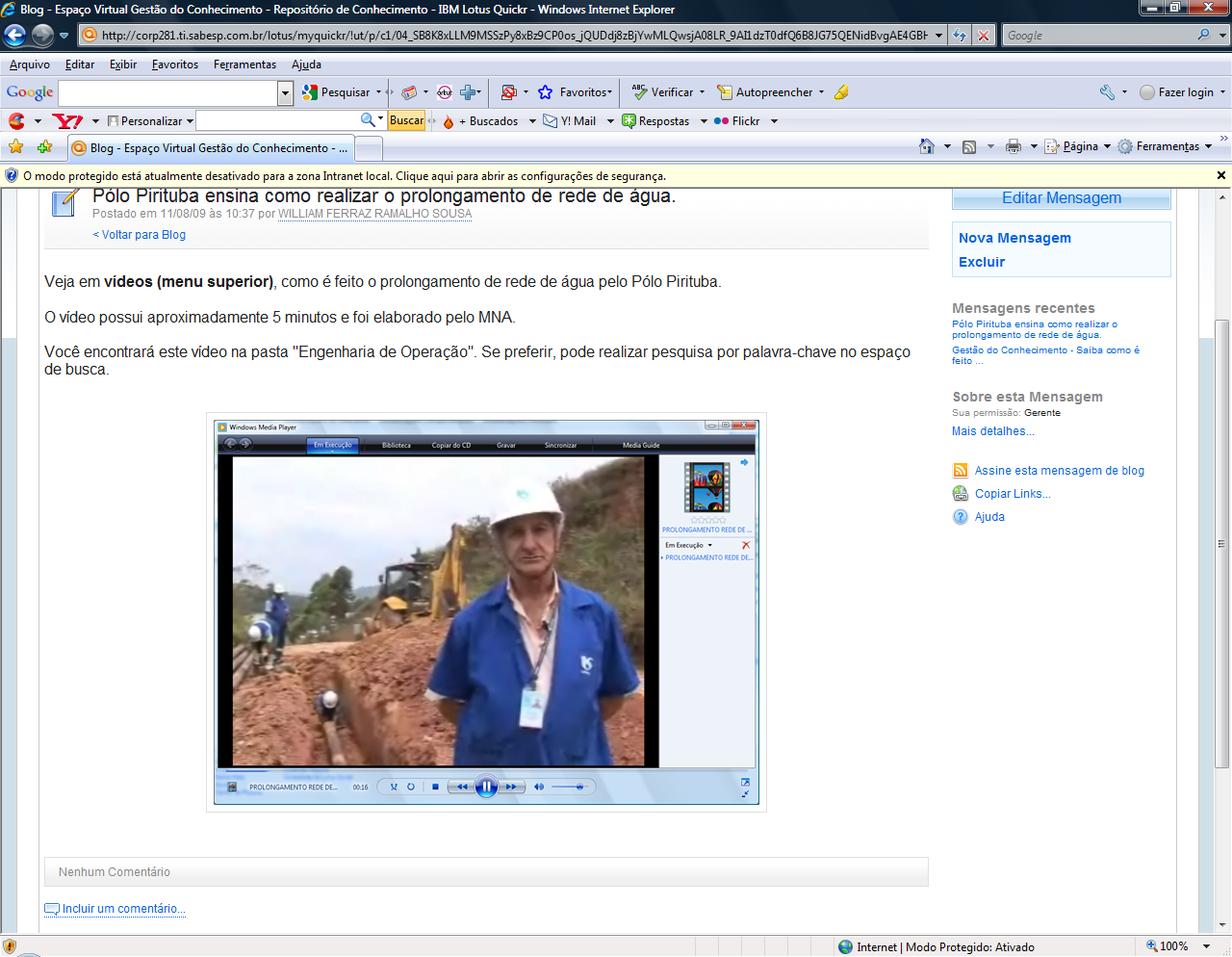 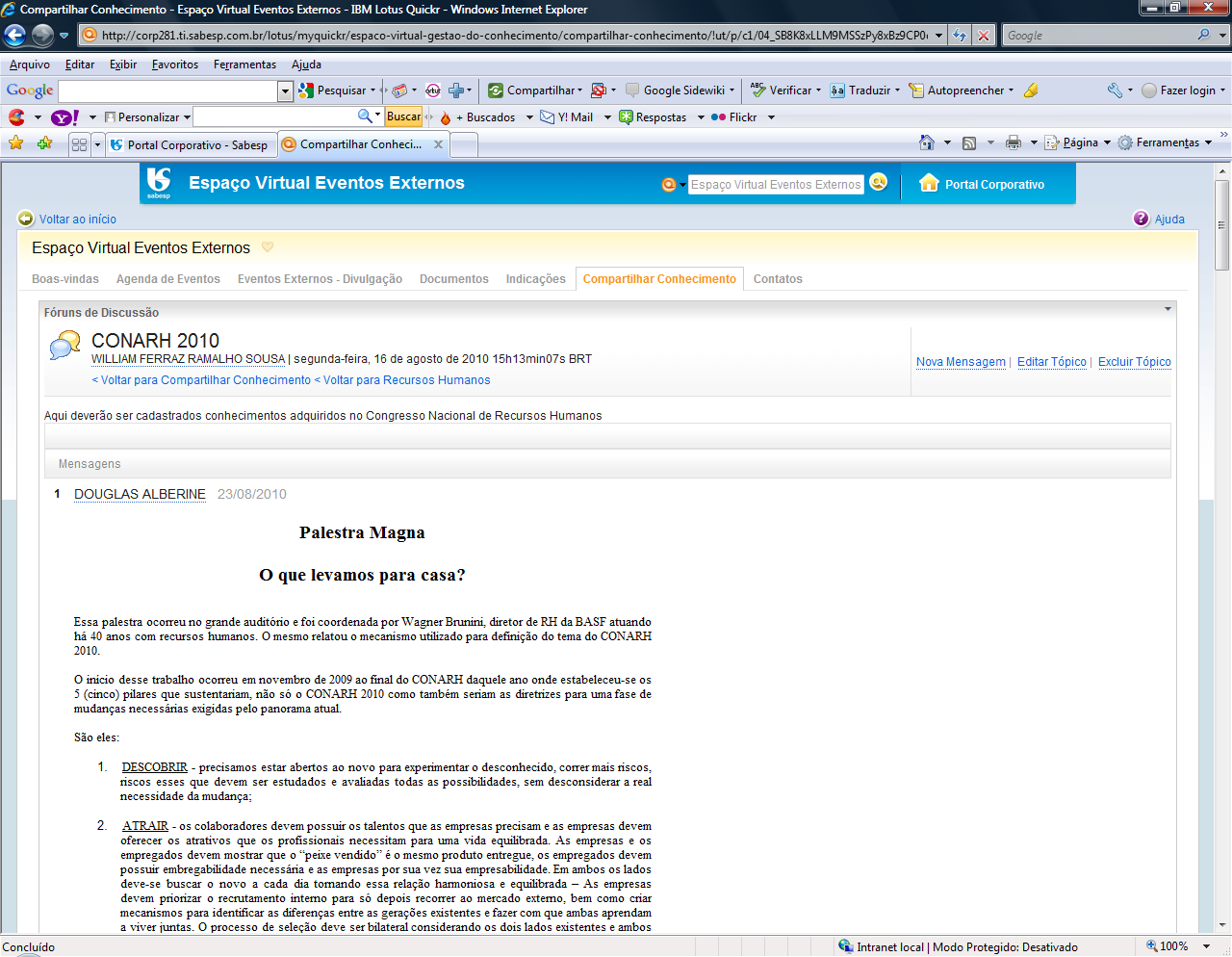 Narrativas (Storytelling)
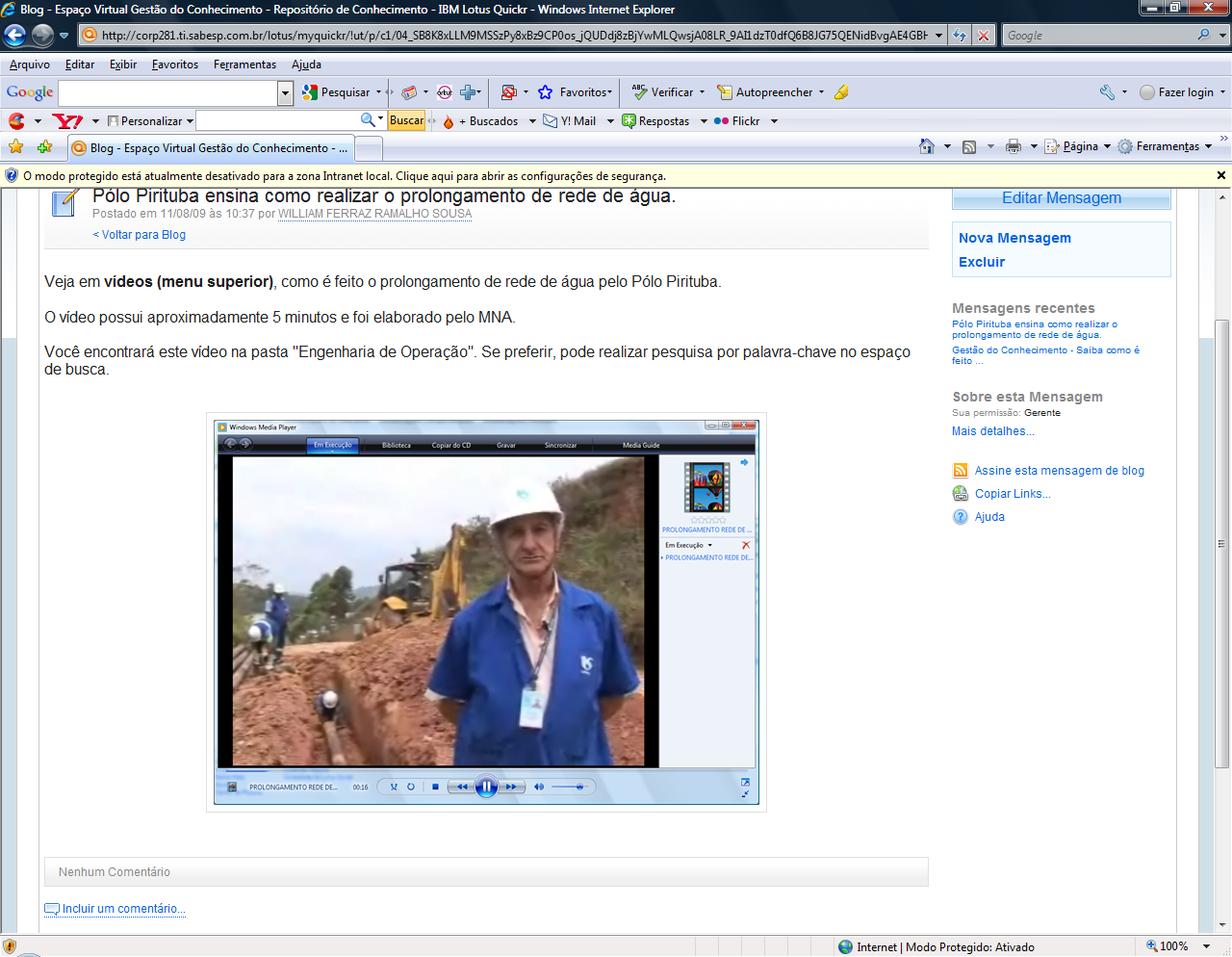 Narrativas (Storytelling)
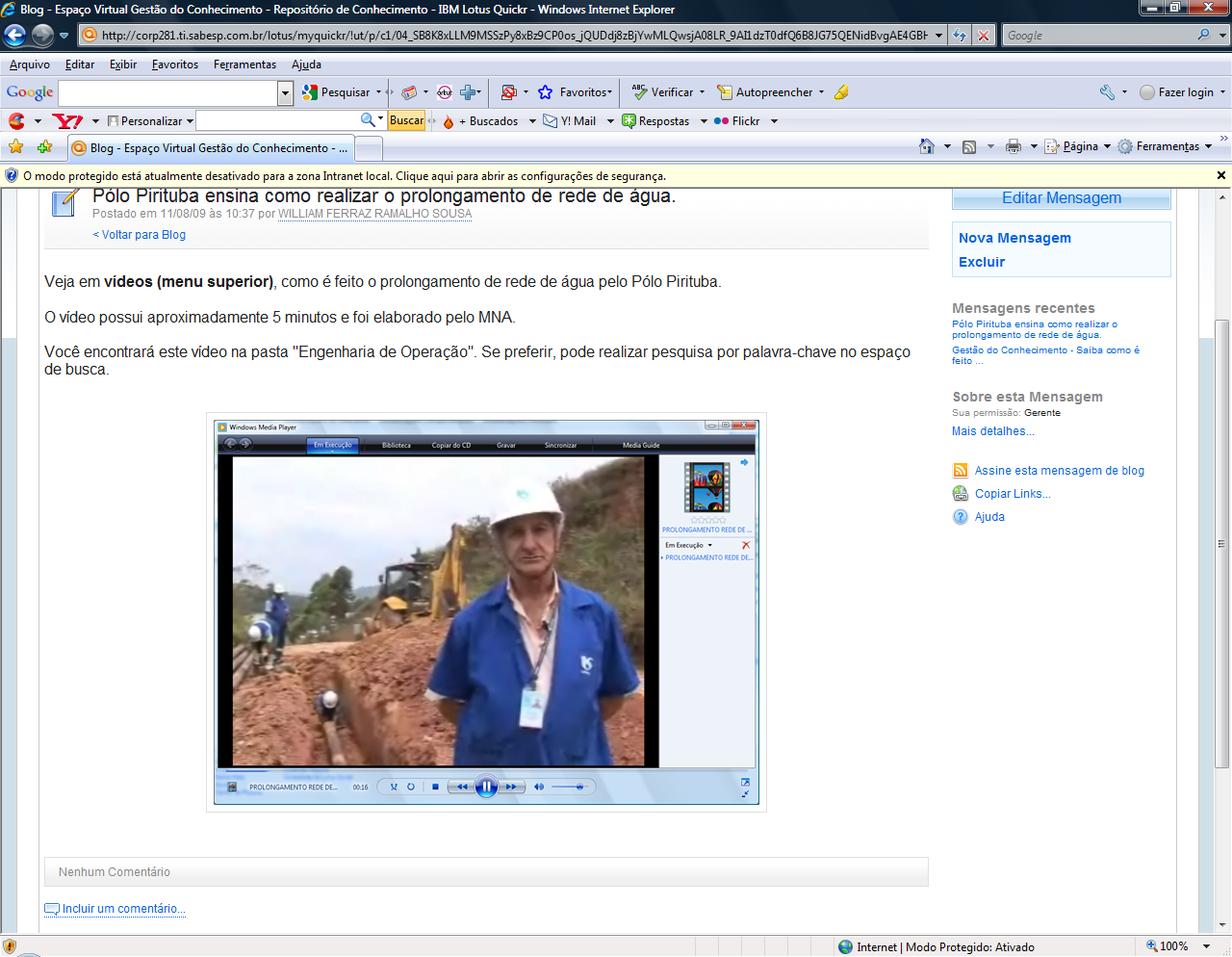 Retenção e compartilhamento de conhecimento de atividades de natureza técnico-operacional
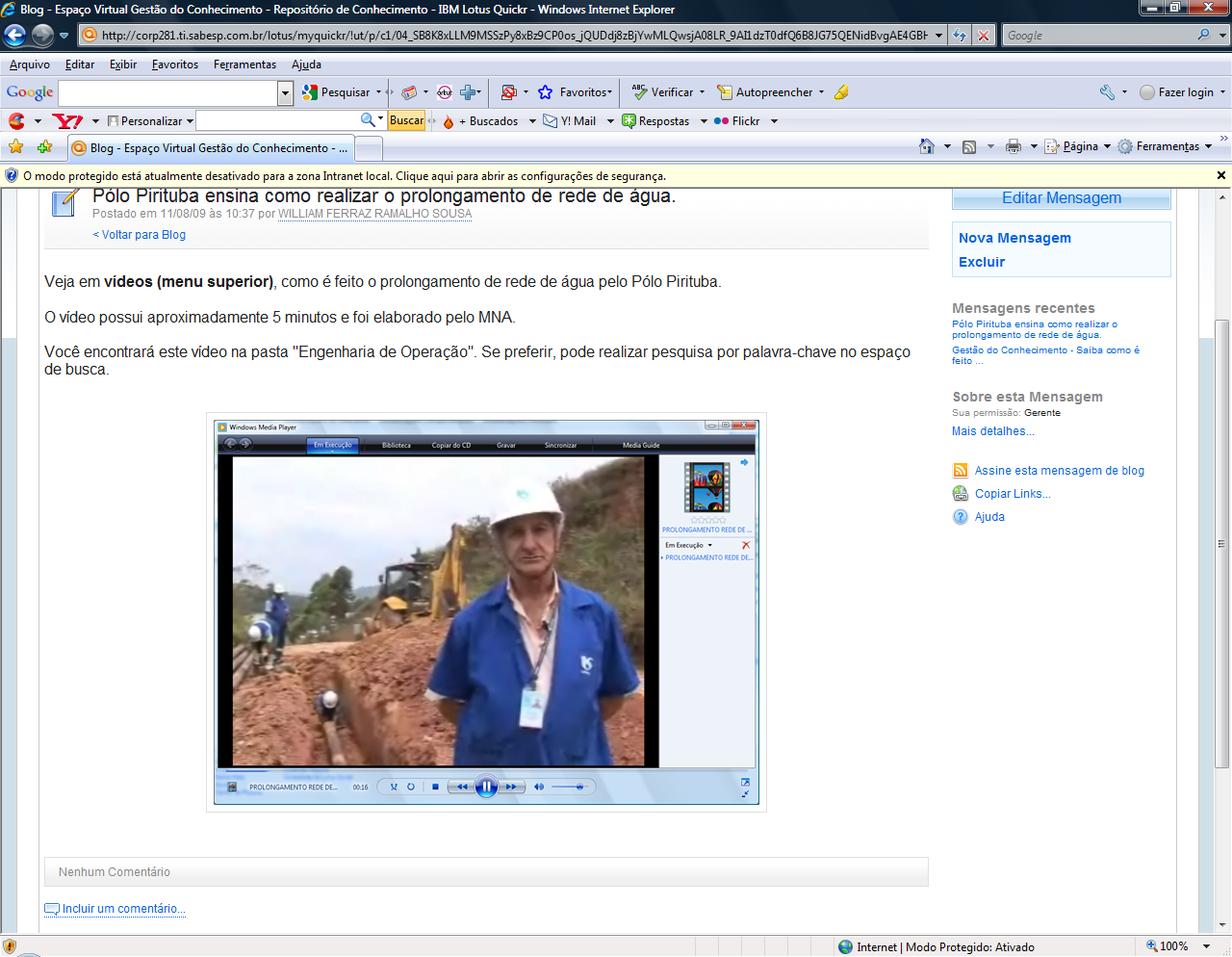 Redes Sociais – comunicação com público externo
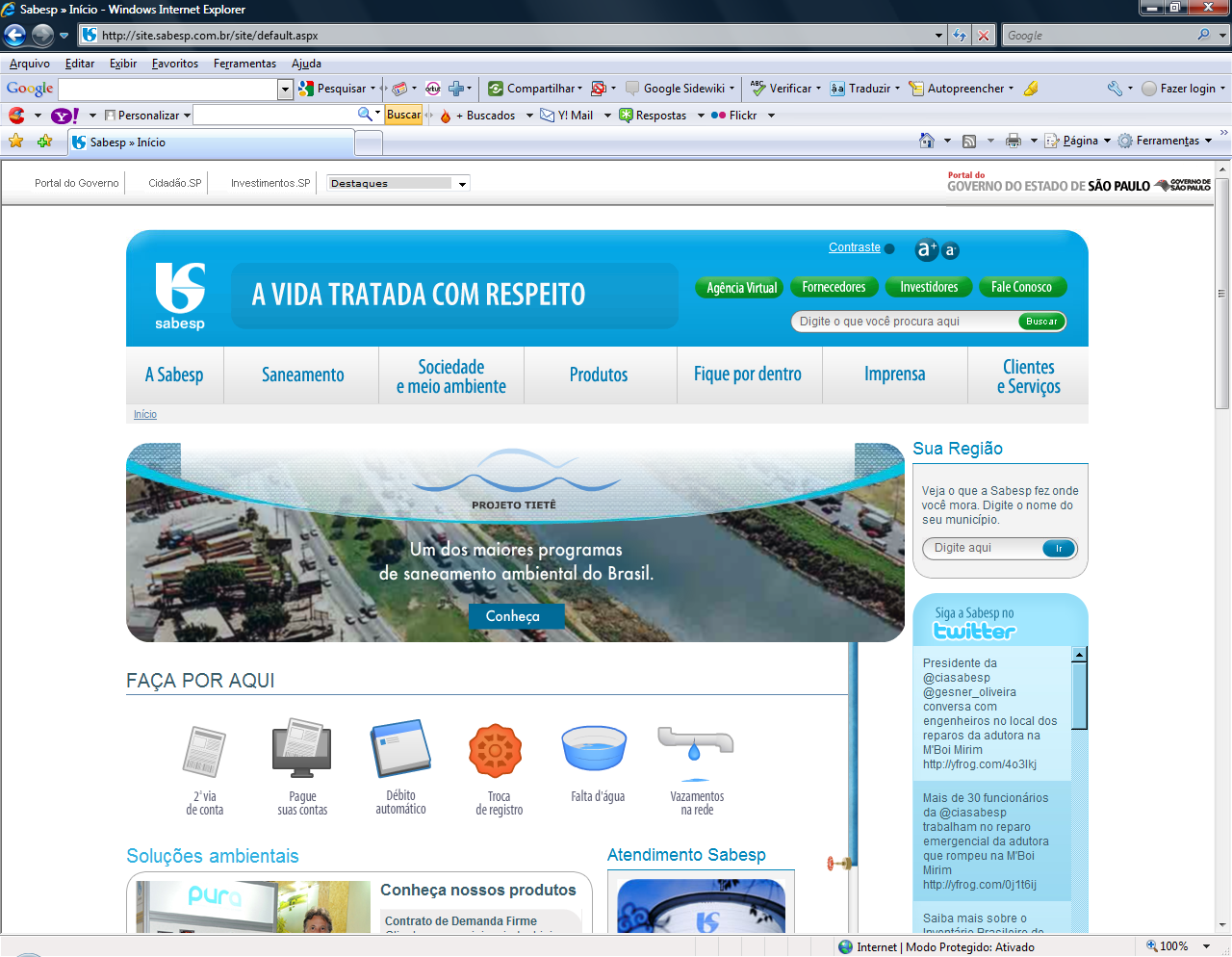 Redes Sociais – comunicação com público externo
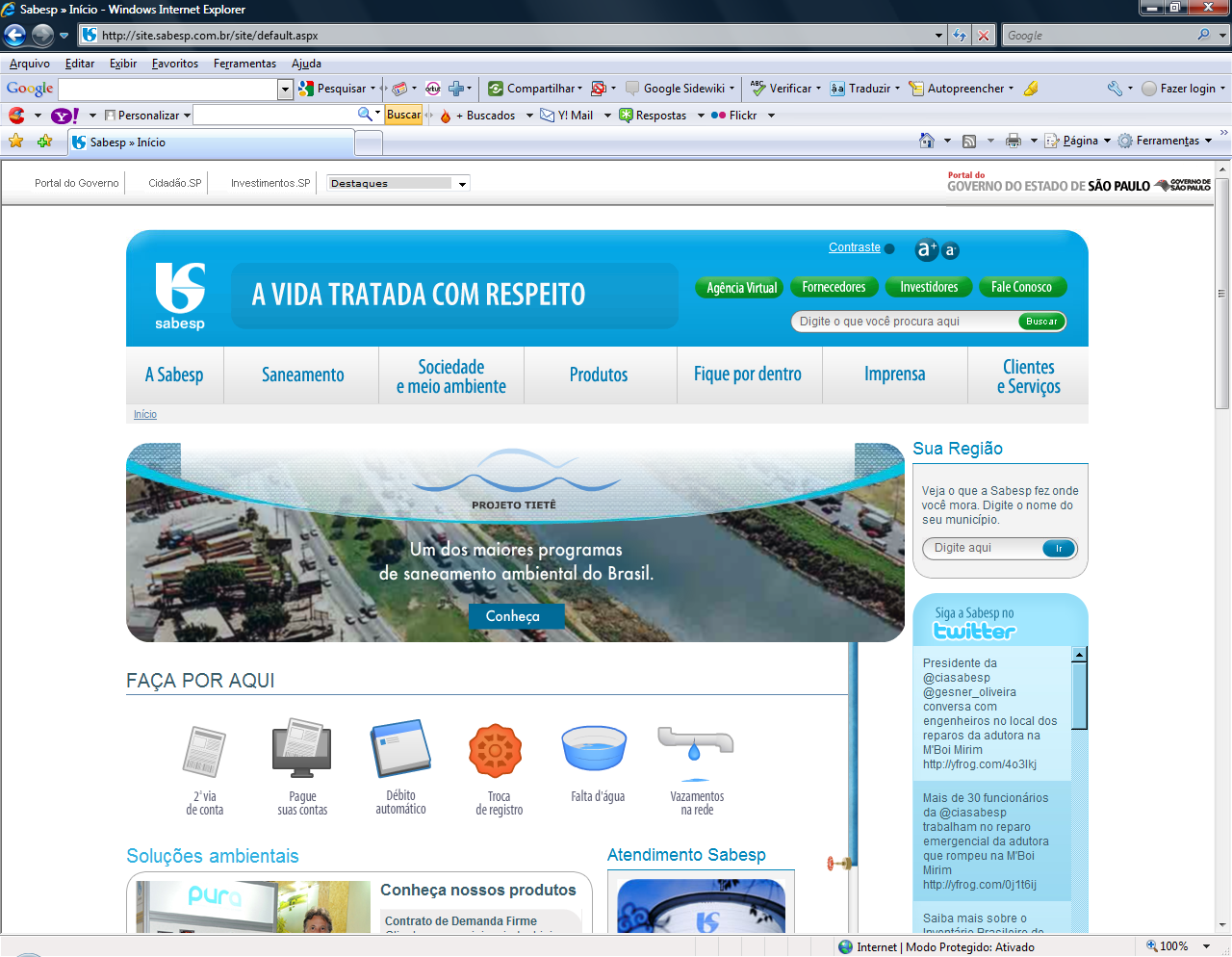 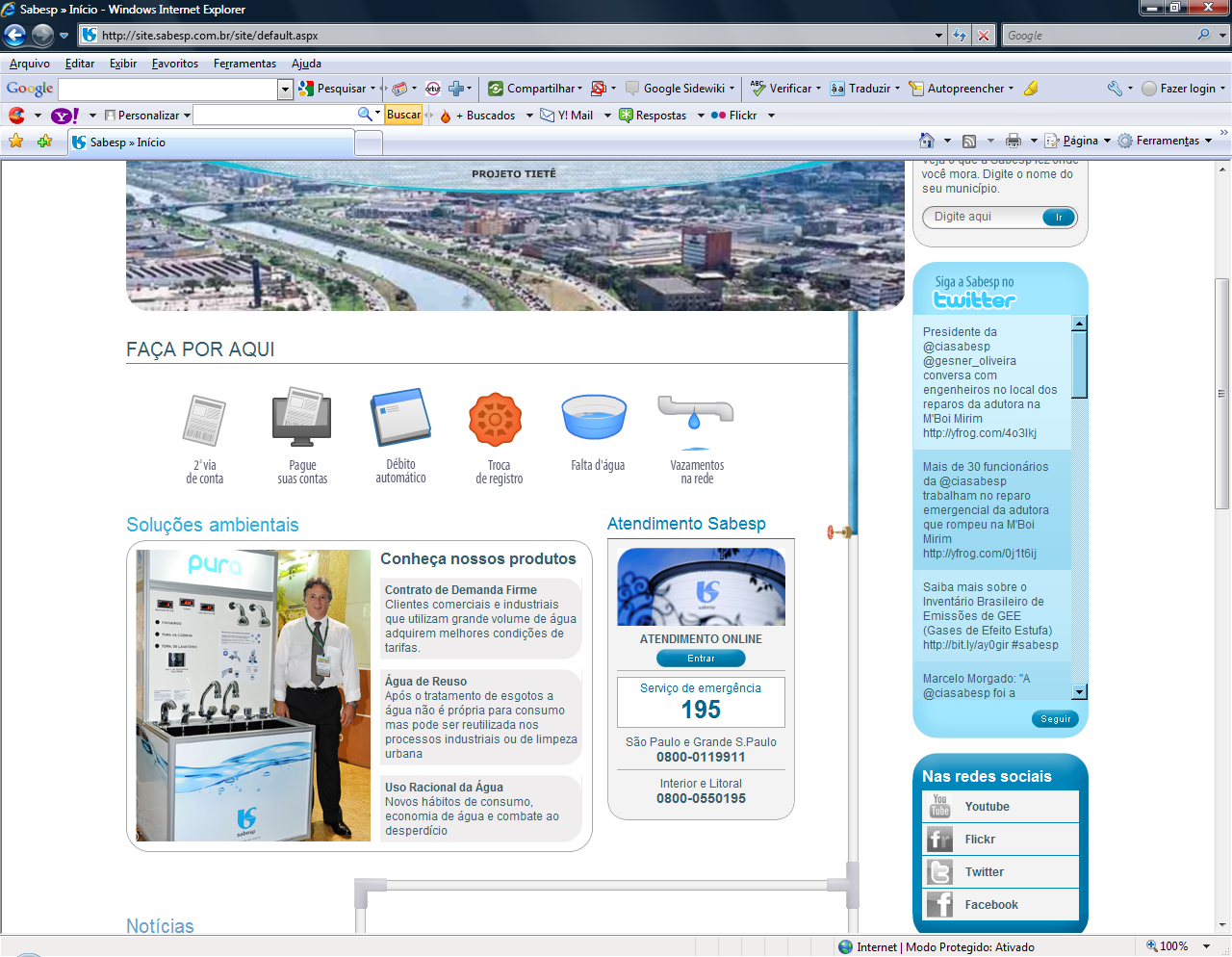 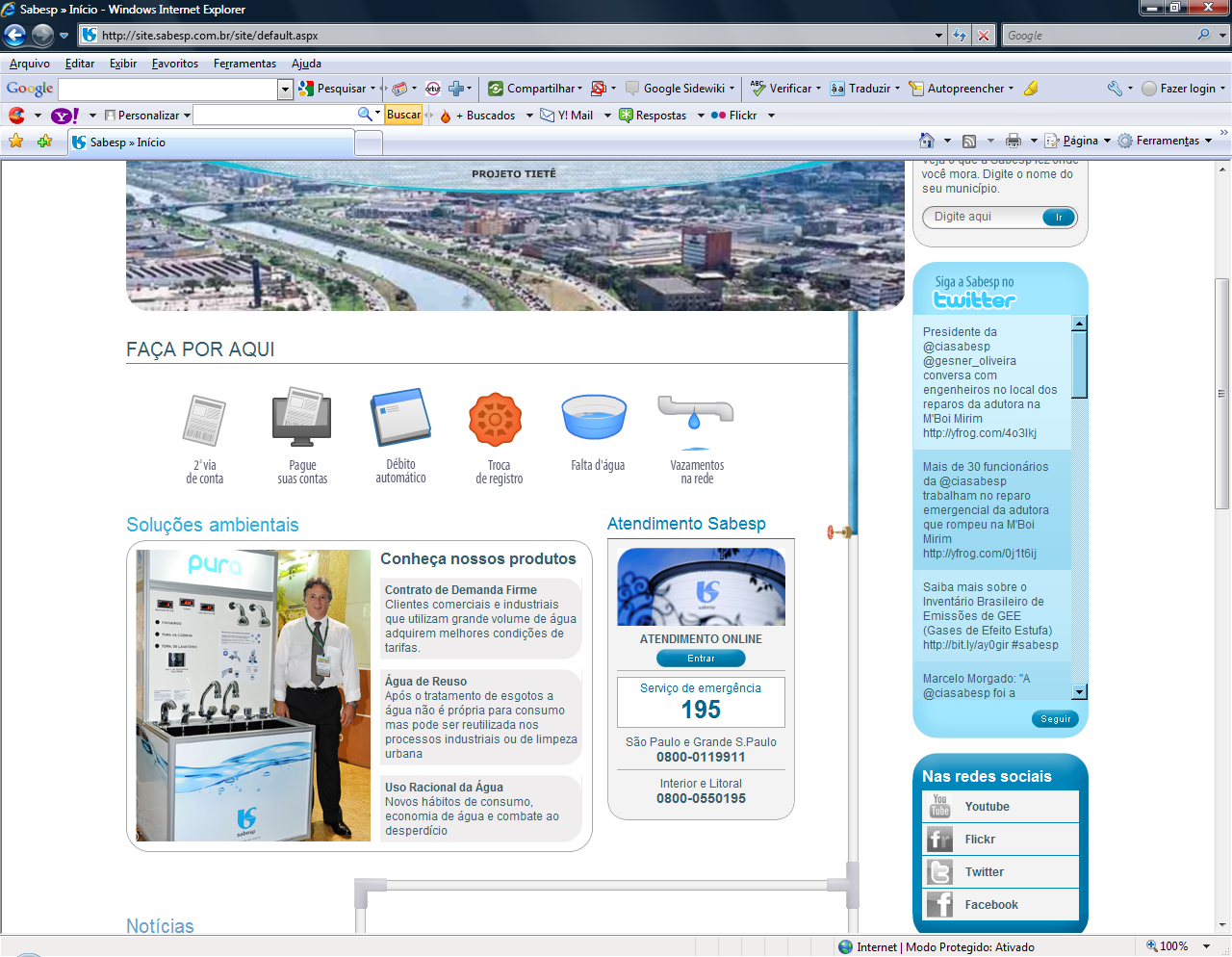 www.sabesp.com.br
Sabesp utiliza Redes Sociais para ampliar a comunicação com público externo.
Endomarketinge Resultados
Gestão da Mudança
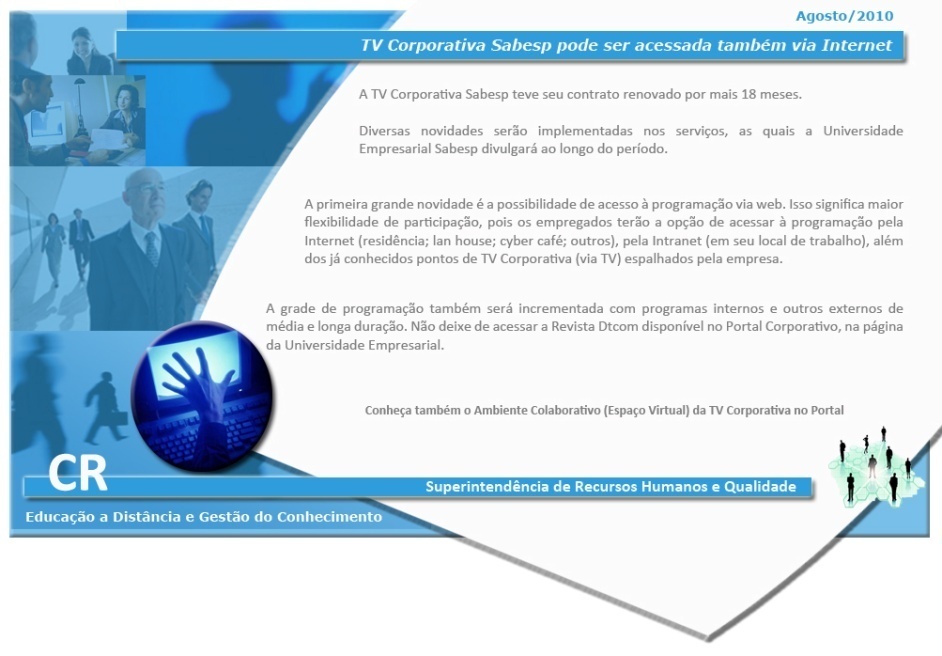 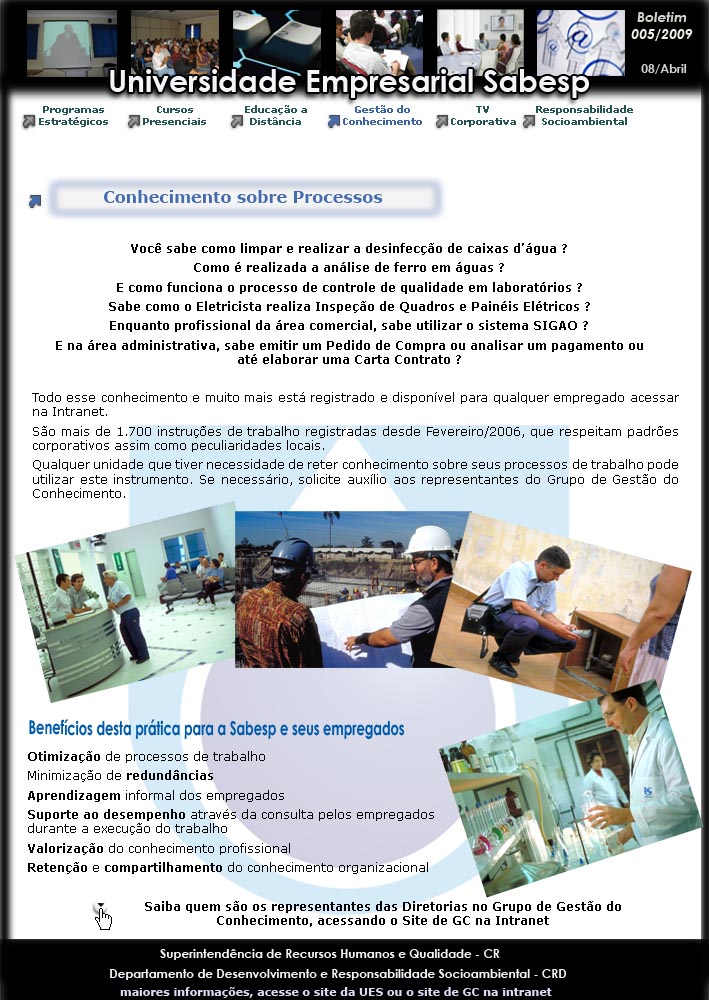 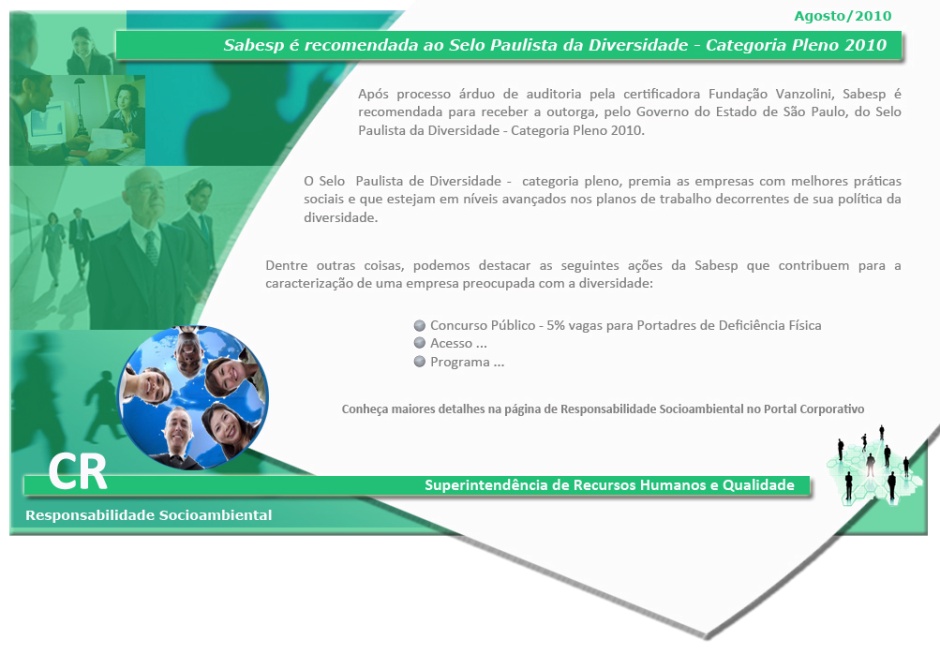 Intranet, Portal Corporativo, E-mail, Mural, Jornal Interno
Gestão da Mudança
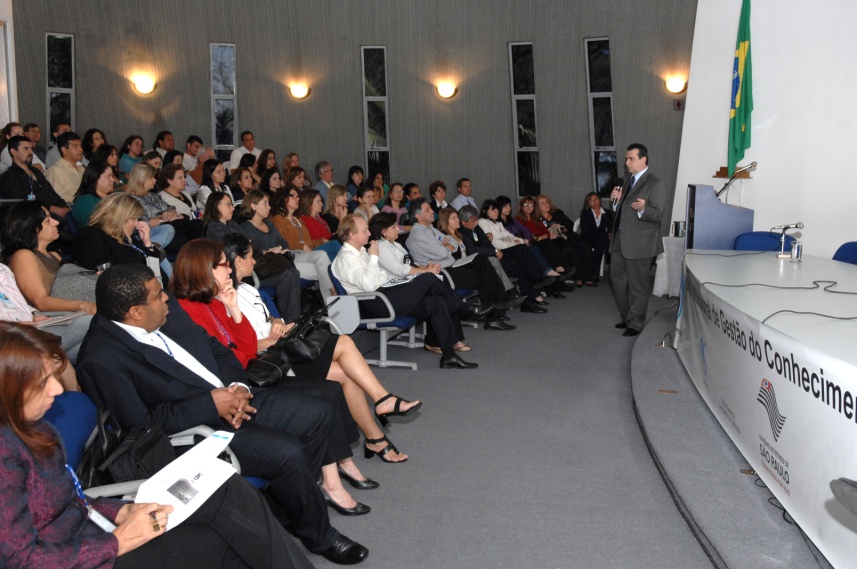 Lançamento Oficial de projetos com formadores de opinião
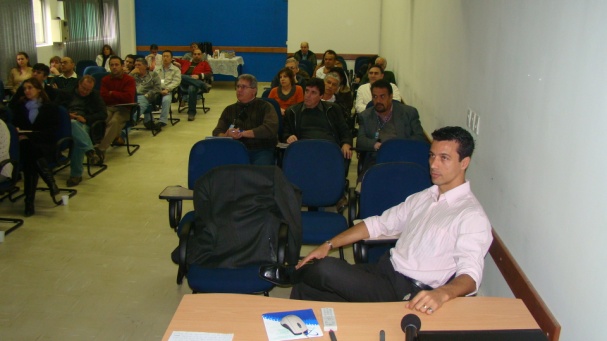 Workshops locais – estímulo à utilização das práticas
Dados
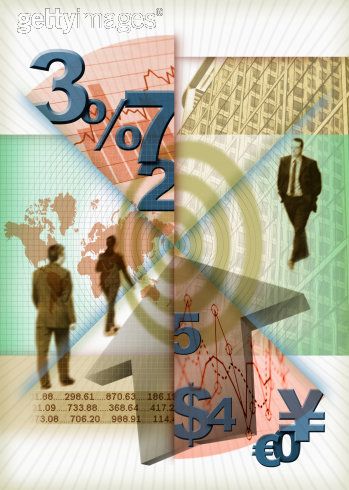 Dados
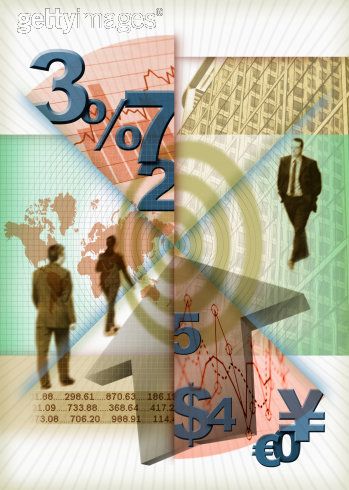 Educação a Distância
Total de Cursos: 
Aproximadamente 400 cursos (e-learning + TV Corporativa)
Média Anual de participações:
15.000 / ano
16.274 participações em 2009
Investimento / 2009 (apenas cursos)
R$ 725.000,00
Custo per capita
R$ 50,00
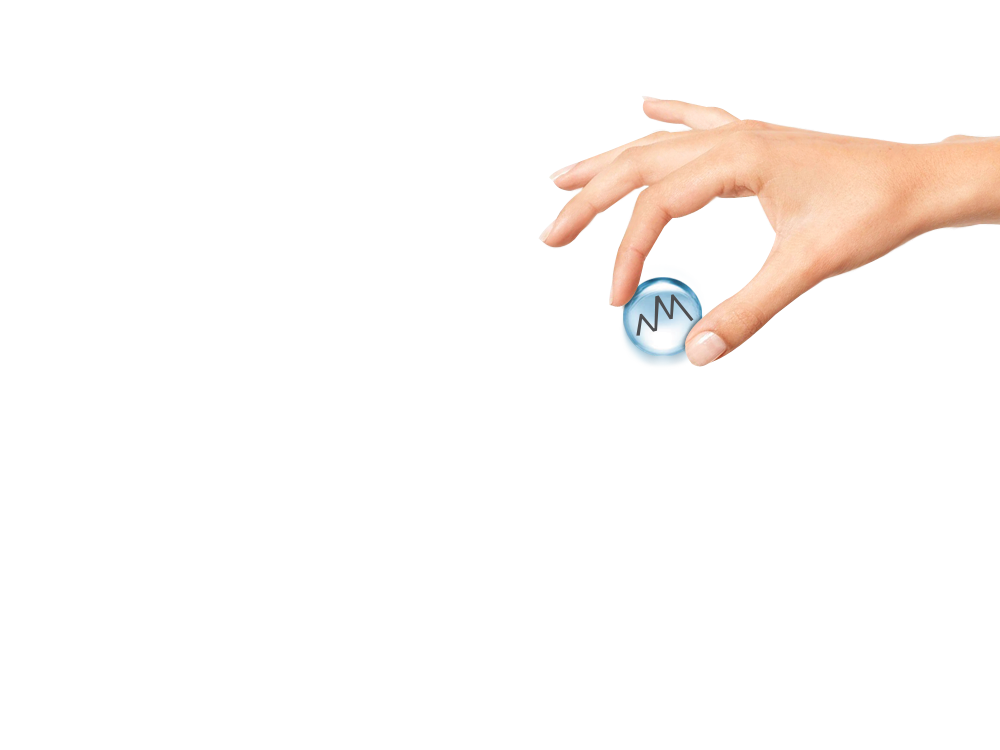 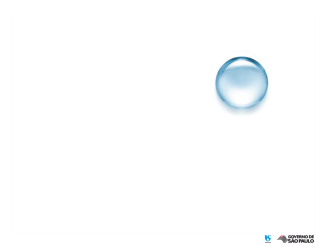 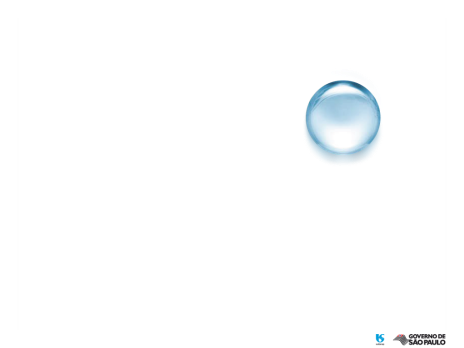 Dados
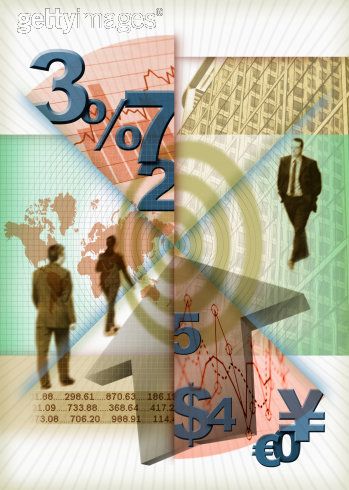 Gestão do Conhecimento
50
488
492
779
101
2.800
40+218
42
759
Blog Corporativo e Espaço Virtual
Verbetes
Wiki Sabesp
Banco de Especialidades
Cadastrados
Banco do Conhecimento
Trabalhos
Relato de Viagens e Eventos Externos
Relatos
GeDoc
Instruções de Trabalho
Repositório de Conhecimento (Storytelling; Documentos)
Artigos
Capac. Nacional e Internacional
Prêmio Criatividade
Ideias
Outros resultados observados
Certificações da Qualidade
Inclusão Digital
Estímulo ao trabalho voluntário
RH Sustentável
Ambiente multigeracional
Suporte ao atendimento à Governança Corporativa
ISE – Índice de Sustentabilidade Empresarial
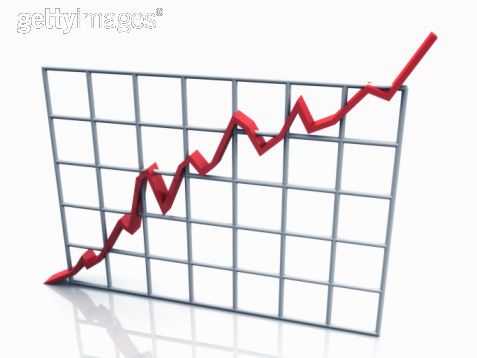 Lições Aprendidas
Planejamento de e-learning deve estar atrelado ao planejamento estratégico
E-learning é um meio para implantação de programas de T&D com foco em Competências. A vinculação dele com a Universidade Empresarial foi essencial
Os usuários devem ter claros os resultados que podem ser obtidos com a utilização do e-learning
A cultura organizacional deve ser trabalhada no processo de transição da aprendizagem puramente presencial para a virtual.
O projeto deve ser aceito pelo corpo executivo assim como a gerência média deve estar totalmente engajada
As vantagens do e-learning não devem ser observadas apenas sob o aspecto financeiro
Recursos tecnológicos avançados para criação de ambientes lúdicos e interativos favorecem a aceitação do e-learning
Um plano de endomarketing com divulgação constante dos cursos é essencial para estimular a participação
O modelo híbrido para desenvolvimento profissional favorece o atendimento à diversidade de gerações existente na empresa
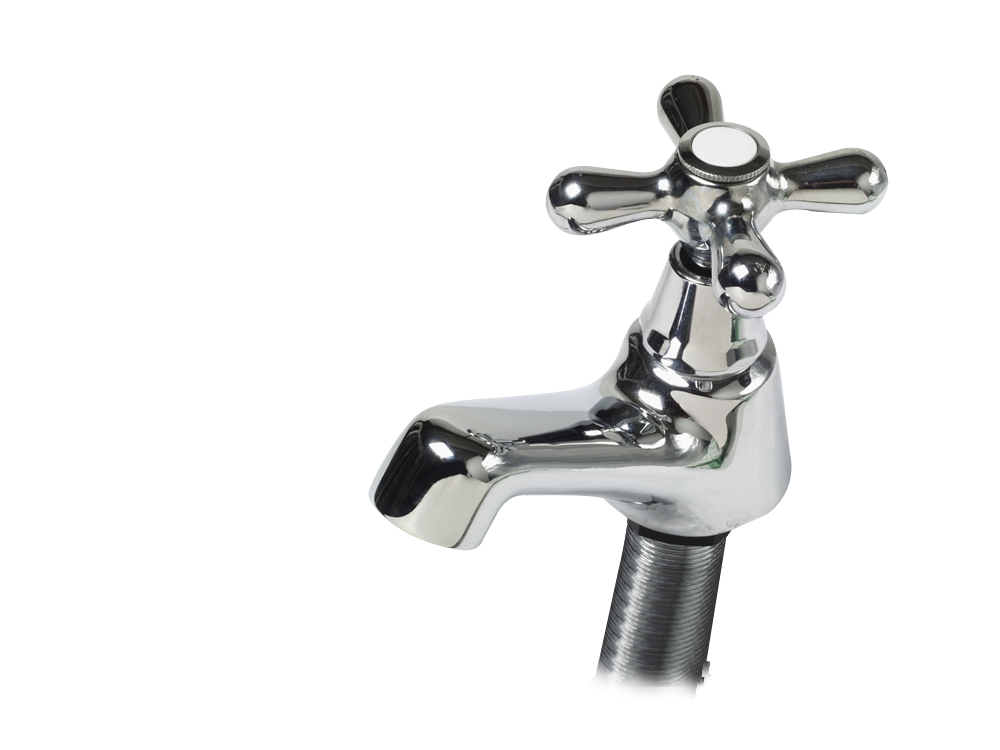 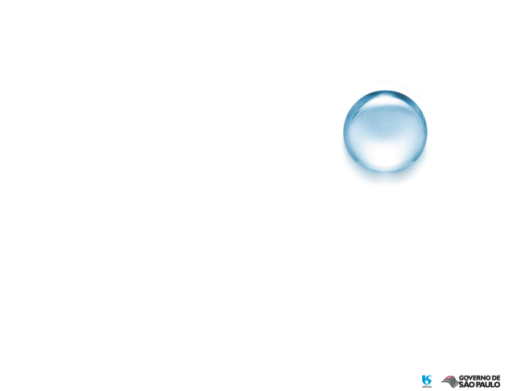 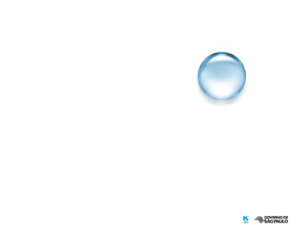 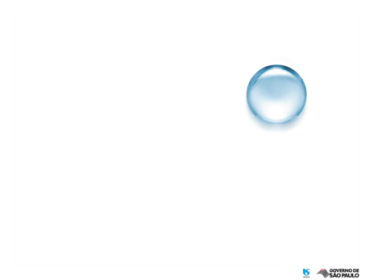 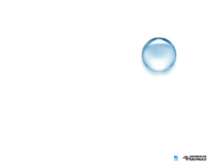 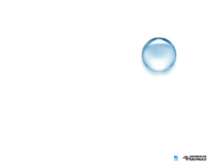 "O futuro das organizações - e nações - dependerá cada vez mais de sua capacidade de aprender coletivamente."
Peter Senge